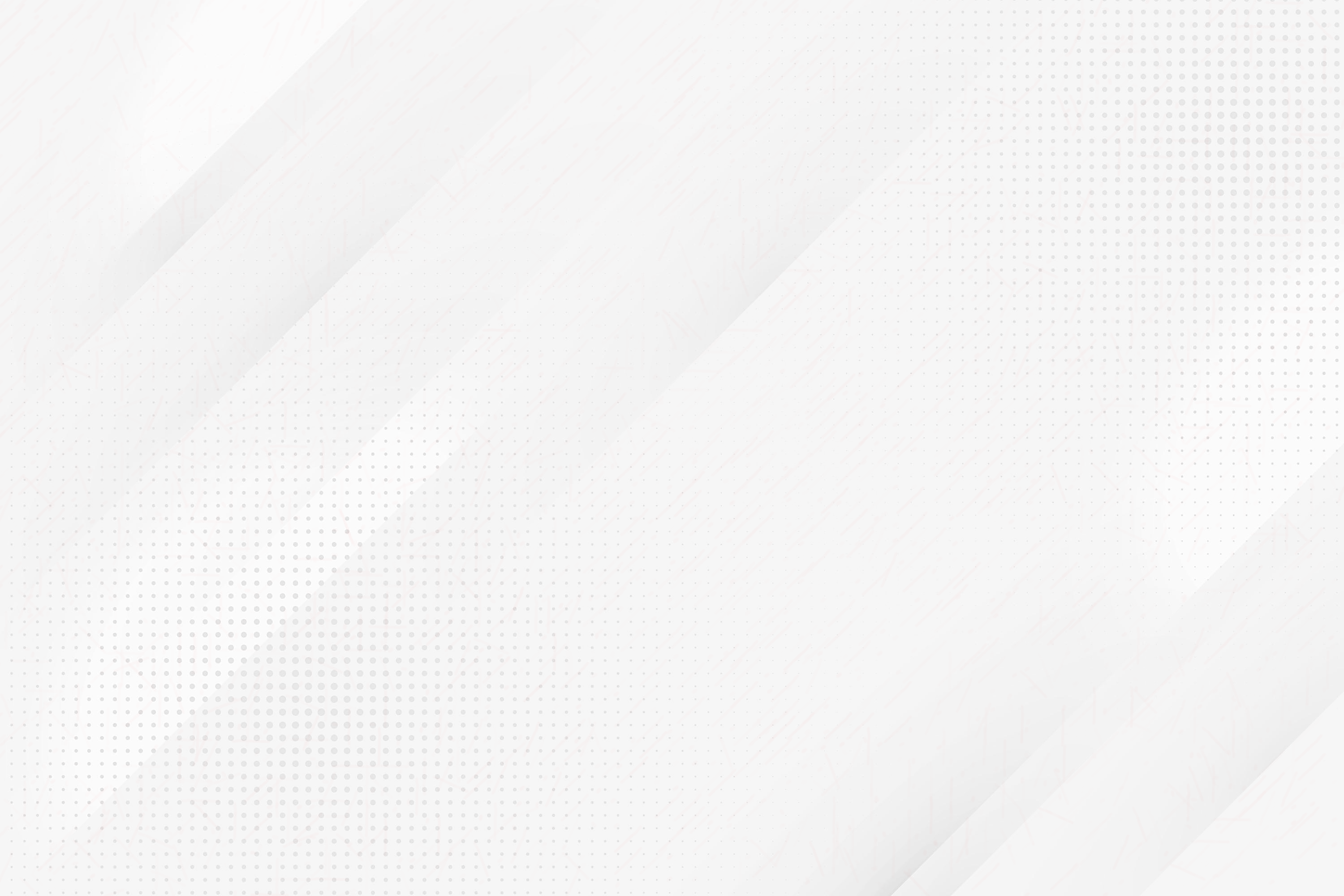 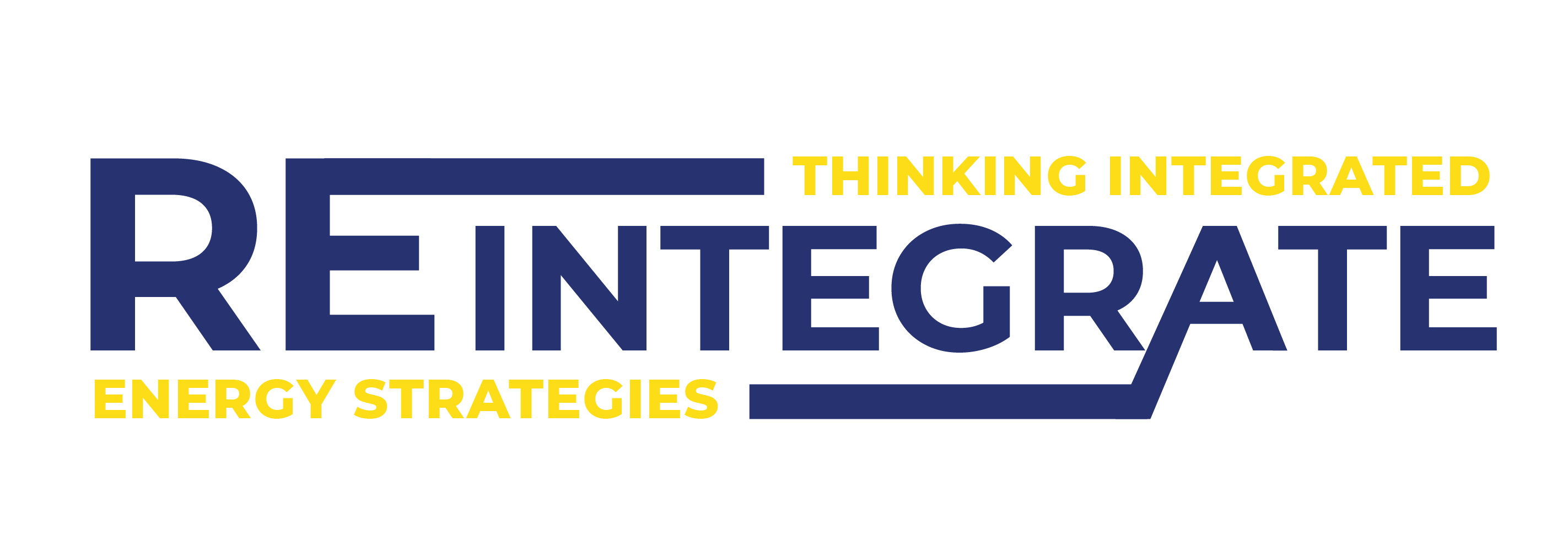 Storage in OSeMOSYS
Francesco Gardumi, Emir Fejzic, Shravan Kumar, KTH division of Energy Systems
This work is licensed under CC BY 4.0
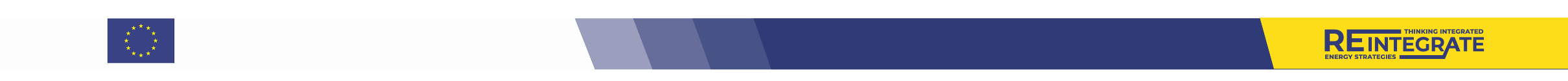 The RE-INTEGRATE project has received funding from the
European Union's Horizon Europe Research and Innovation
Programme under grant agreement No 101118217.
RE-INTEGRATE Kick-off meeting - Addis Ababa - 5, 6 September 2023
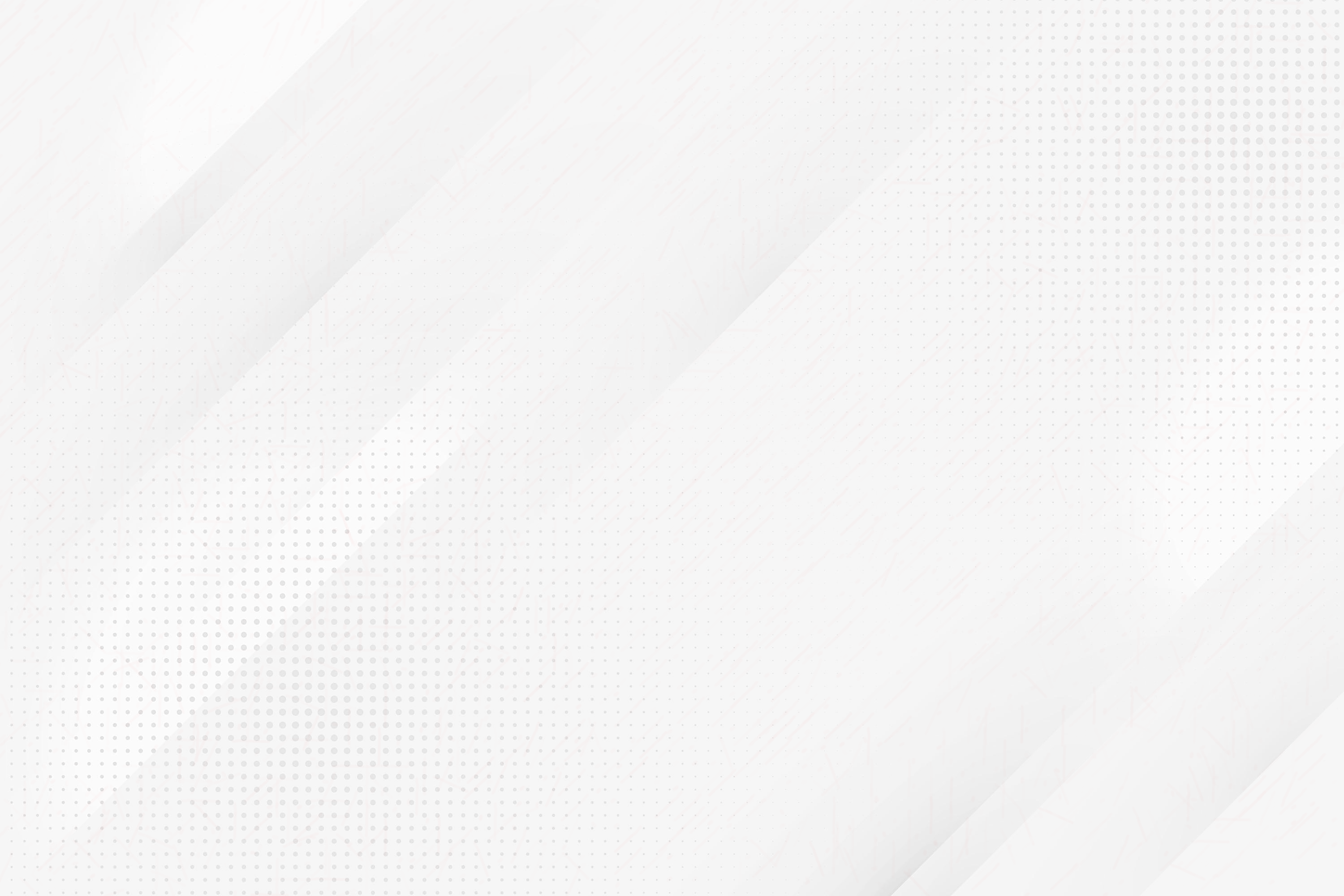 Storage
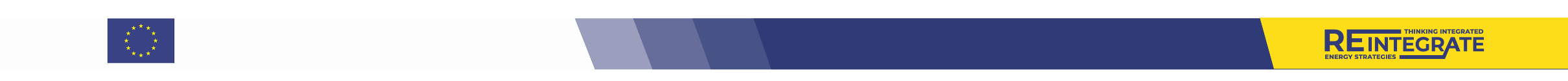 Two main philosophies/implementations:

Implementation 1: From the OSeMOSYS GNU MathProg repository – master branch: https://github.com/OSeMOSYS/OSeMOSYS_GNU_MathProg/blob/master/src/osemosys.txt

Implementation 2: From the OSeMOSYS PuLP repository:
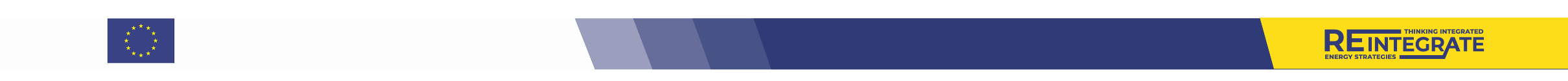 The RE-INTEGRATE project has received funding from the
European Union's Horizon Europe Research and Innovation
Programme under grant agreement No 101118217.
RE-INTEGRATE Kick-off meeting - Addis Ababa - 5, 6 September 2023
[Speaker Notes: There are numerous implementations of storage equations in OSeMOSYS today, suiting different types of applications. References to some of the studies that review or apply these are given at the end of this presentation. 
This presentation is not meant to be a comprehensive representation of all of these, but rather of the two main ideas / philosophies from which all these representations have branched out.
The first philosophy is the one to date (August 2024) adopted in the master branch of the OSeMOSYS-GNU MathProg implementation, first formulated by Welsch et al. (Ref: ).
The second one is used in the OSeMOSYS-PULP implementation.
Links to both are given in the slide.]
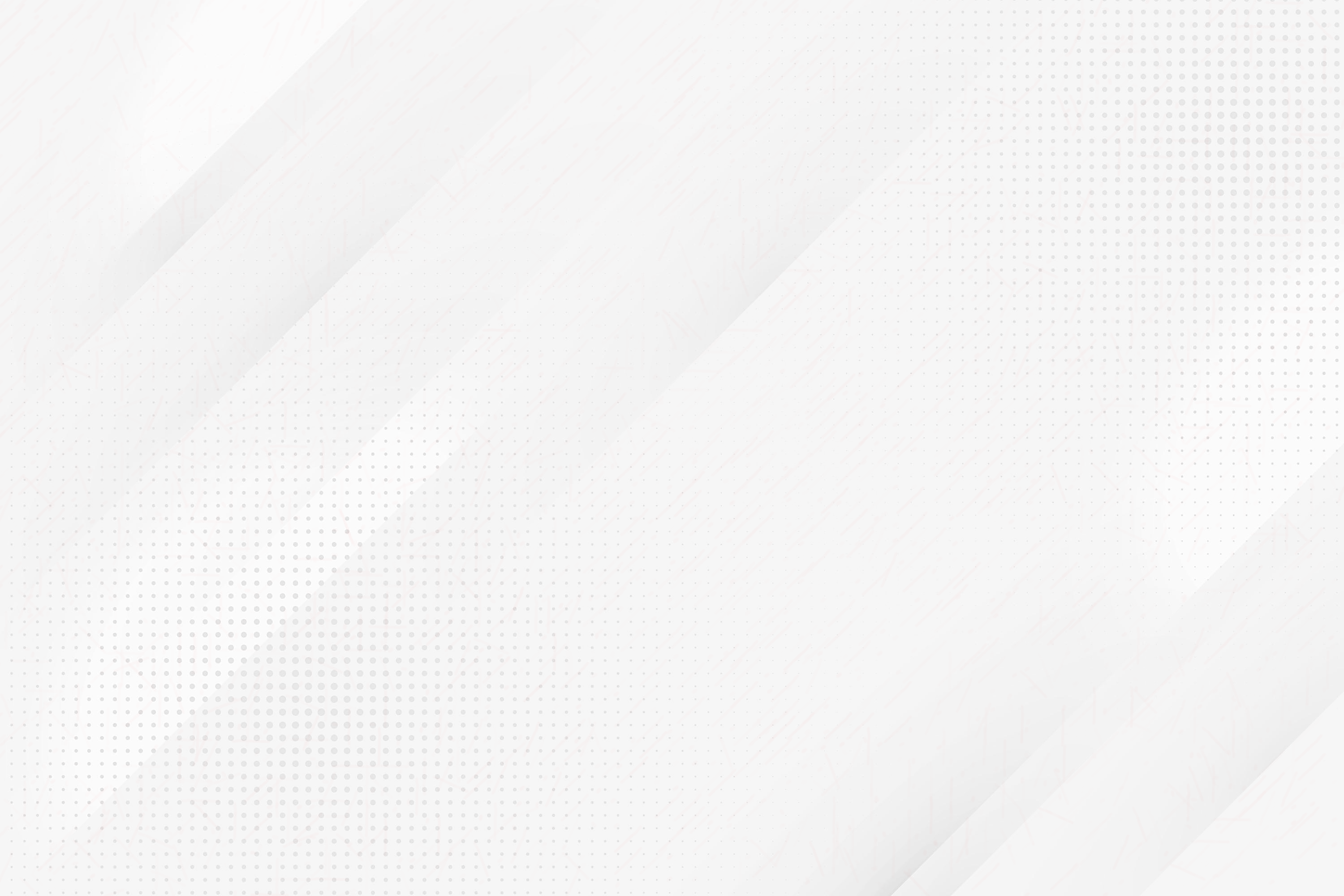 Implementation 1
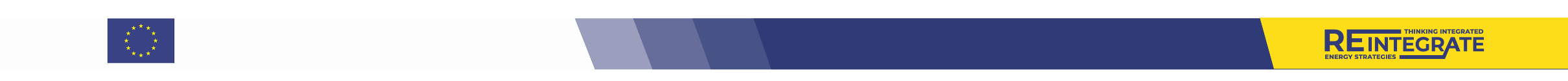 Use:
In models with quite high temporal aggregation, where the TimeSlices are not sequential, but rather represent aggregations of hours during the year with similar load and supply characteristics, e.g.
Summer nights;
Winter days;
Evening peaks between February and May;

In these cases, the user needs to populate a rather complex set of SETs and parameters to create a fictitious timeline on which the code may check that the storage balance is maintained in every moment and the storage capacity not exceeded.
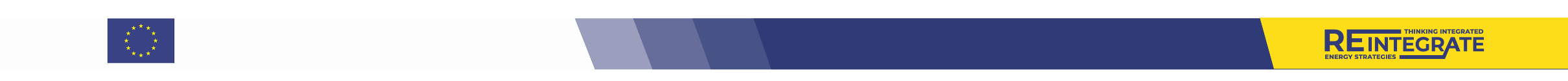 The RE-INTEGRATE project has received funding from the
European Union's Horizon Europe Research and Innovation
Programme under grant agreement No 101118217.
RE-INTEGRATE Kick-off meeting - Addis Ababa - 5, 6 September 2023
[Speaker Notes: Let us start with the first implementation.
It is typically used for models with high temporal aggregation, that is, low temporal resolution. There, the timeslices are usually at most a few hundred, and often not sequential. That is, we do not have e.g. time slice 1, 2, …, 8760 representing respectively the 1st, 2nd, …, 8760th hours in a year, one after the other. They rather represent aggregations of hours during the year with similar load and supply characteristics. For example:
Summer nights
Winter days
Evening peaks between February and May, etc.
This type of time representation has been so far quite common in long-term capacity expansion optimization models, because it makes the computational load manageable, especially if the modeller wants to have quite a high technological detail. Higher computational performance may lead towards this type of representation slowly becoming obsolete. Nonetheless, it has very high demonstrational value, when the model does not aim at particularly high operational detail (or when this is taken care of by other specialised models that constrain the range of the optimisation in the capacity expansion), when scenarios with high penetrations of variable renewables are not the focus of the analysis and/or in training workshops. 
In this implementation, given the absence of sequential timeslices, the user needs to populate a rather complex set of SETs and parameters to create a fictitious timeline on which the code may check that the storage balance is maintained in every moment and the storage capacity not exceeded.]
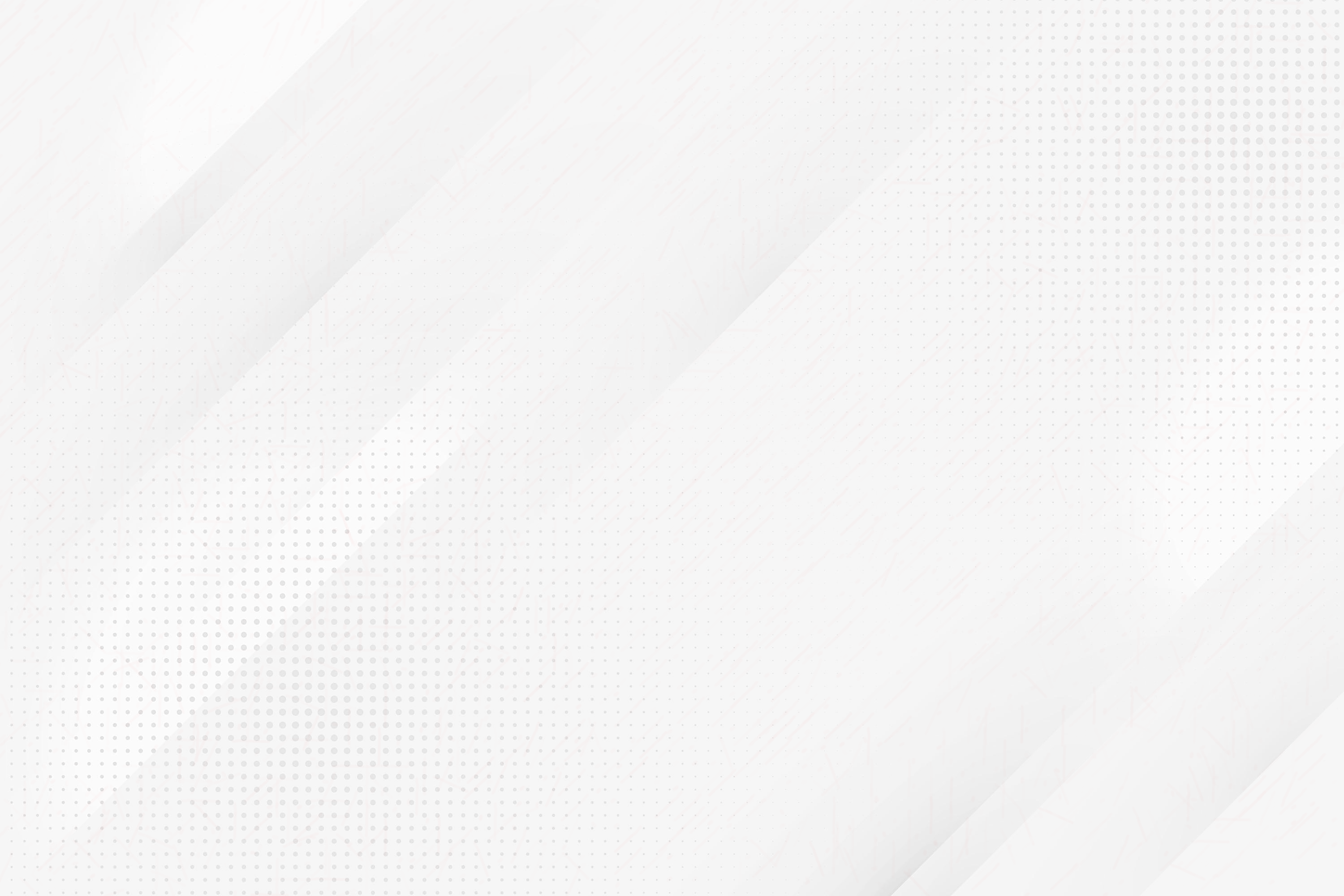 Implementation 1 – Reference Energy System
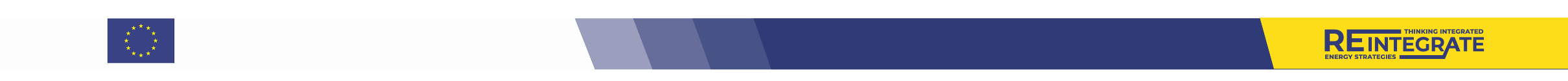 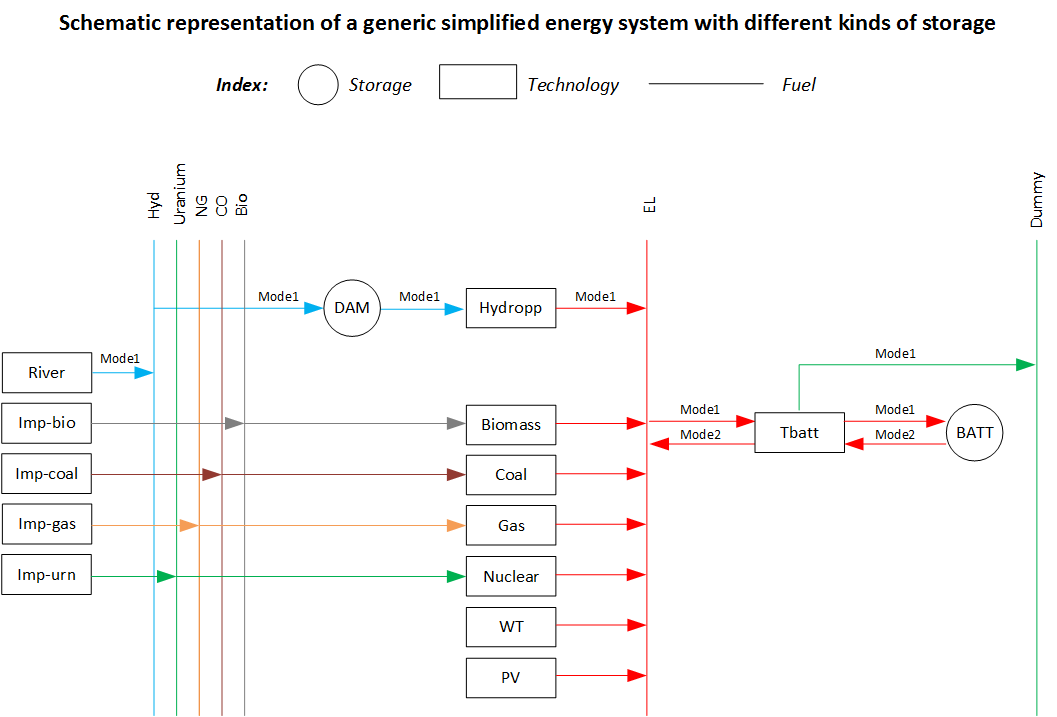 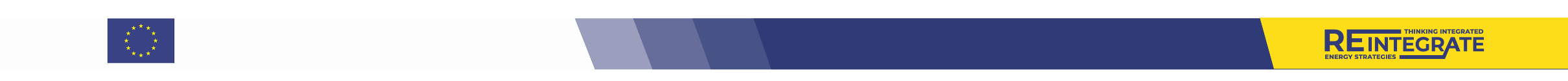 The RE-INTEGRATE project has received funding from the
European Union's Horizon Europe Research and Innovation
Programme under grant agreement No 101118217.
RE-INTEGRATE Kick-off meeting - Addis Ababa - 5, 6 September 2023
[Speaker Notes: Here we give a schematic representation of the structure of an energy system model implementation including storage, in OSeMOSYS. We call this representation Reference Energy System. Please refer to the energy systems modelling literature for more on this representation.
Three main elements concur to the representation of storage in OSeMOSYS: a technology (defined in the set TECHNOLOGY), a storage linked to it (defined in the set STORAGE), and the stored commodity, which links the two in th way we will see in the following slides. 
In this figure we have two storages, the DAM storage linked to the hydro power plant and the BATT battery electricity storage, linked to a mirroring battery technology. We will try to explain later why we included also a technology for representing the battery storage.]
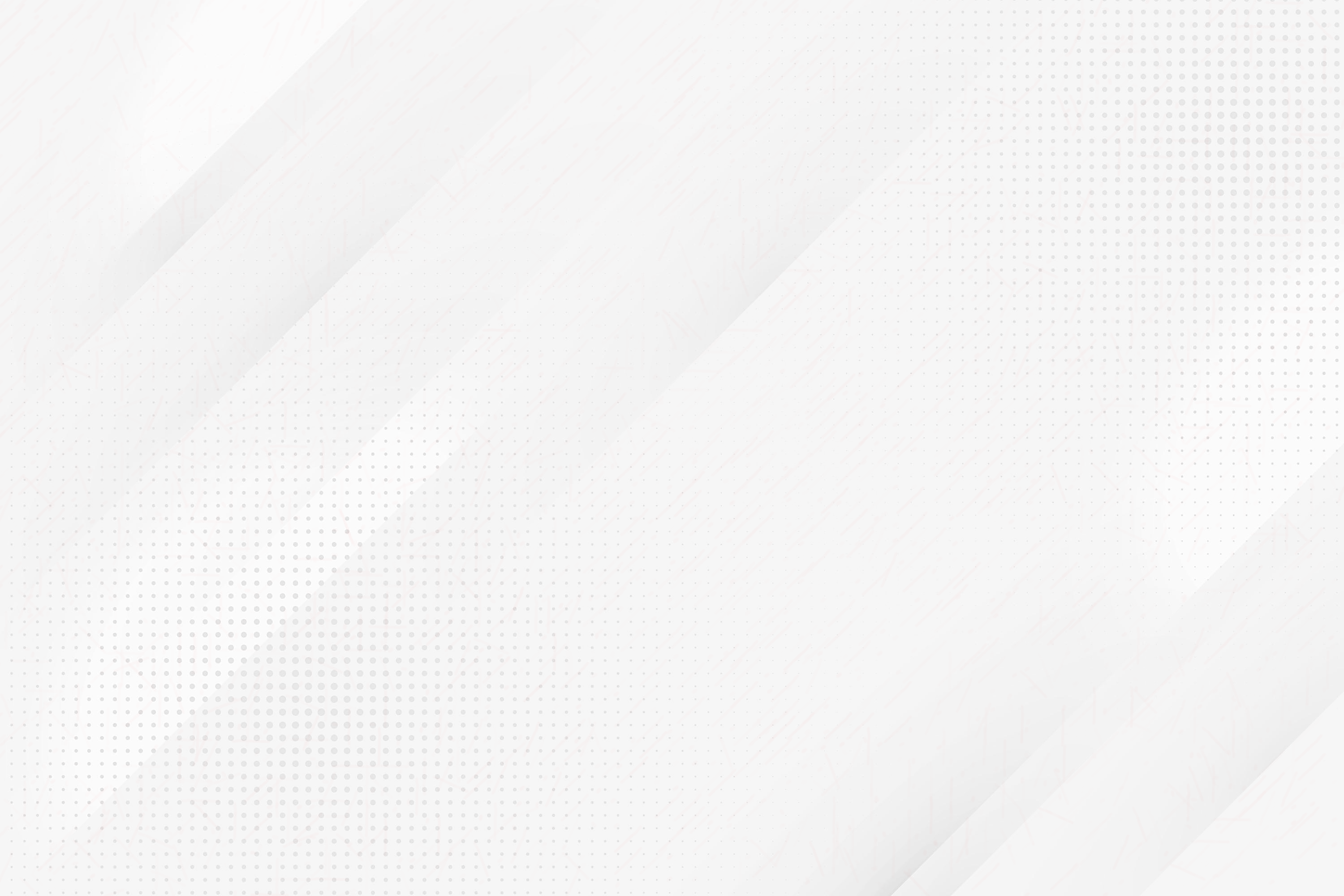 Implementation 1
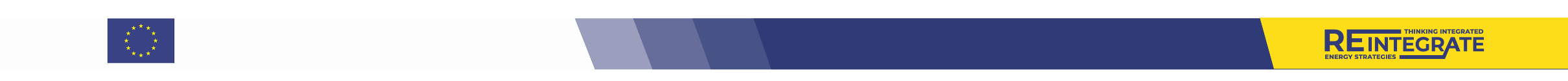 A few SETs must be defined:

STORAGE – it includes the names (strings) of the storages; e.g. in the previous example, DAM, BATT;
SEASON – it includes the seasons that the time domain is split into, as increasing integers; e.g. if the modeller created timeslices that represent 4 seasons, winter, spring, summer, autumn, then the set SEASON will consist of 1, 2, 3, 4 (respectively representing the four seasons in order – not important which season is ’1’, as long as the user remembers what is what and assign consecutive numbers to consecutive seasons).
DAYTYPE – it includes the daytypes (e.g. workday or weekend) that the time domain is split into, as increasing integers; e.g. if the modeller created timeslices that represent 2 daytypes, workday and weekend, then the set DAYTYPE will consist of 1, 2 (one representing the workday, one representing the weekend – not important which ones the user starts with, as long as they remember what is what!)
DAILYTIMEBRACKET - it includes the parts of one day (e.g. morning from 6 to 12, afternoon from 12 to 18, night from 18 to 6) that the time domain is split into, as increasing integers; e.g. if the modeller created timeslices that represent the 3 day parts above, then the set DAILYTIMEBRACKET will consist of 1, 2, 3 (one representing the not important which part of the day the user calls ’1’, as long as they remember what is what and consecutive numbers refer to consecutive day parts)
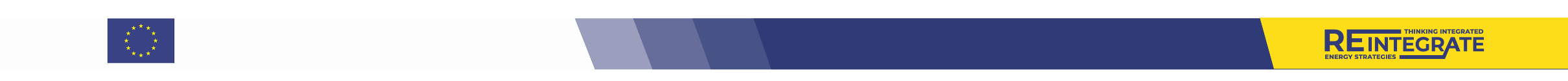 The RE-INTEGRATE project has received funding from the
European Union's Horizon Europe Research and Innovation
Programme under grant agreement No 101118217.
RE-INTEGRATE Kick-off meeting - Addis Ababa - 5, 6 September 2023
[Speaker Notes: The first elements that needs to be defined, like for every OSeMOSYS model, is the SETs. We need to add elements to a few more elements than in a ’traditional’ OSeMOSYS model: STORAGE, SEASON, DAYTYPE and DAILYTIMEBRACKET.
Let us go through the description of these sets and what elements need to be defined for each.

It is important to note that for SEASON, DAYTYPE and DAILYTIMEBRACKET only integers are allowed as entries, from 1 up (i.e. 1, 2, 3, etc.). And these integers need to be consecutive numbers.]
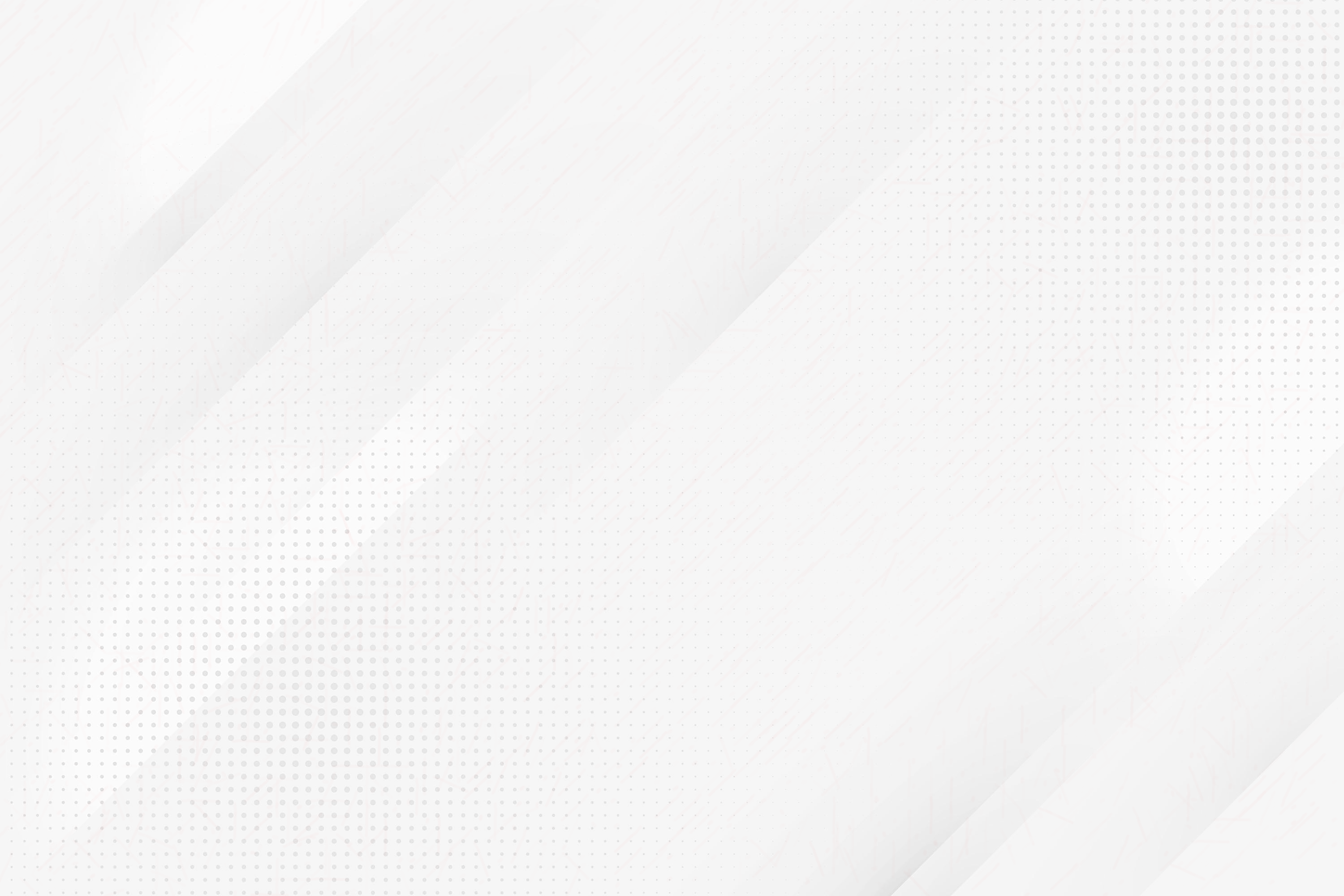 Implementation 1
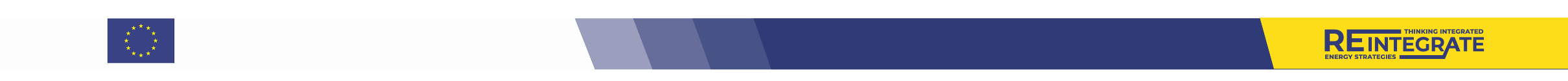 A few parameters must be defined:

The two parameters below are the most important ones for storage to actually represent something in the model. They connect technologies (e.g. power supply technologies) to linked storages:
Technology To Storage – 0 if a technology and a storage are not linked in a certain mode, or a value > 0  if they are (the value depends on the units of activity used for the technology and the storage). See example in the next slide.
Technology From Storage – 0 if a technology and a storage are not linked in a certain mode, or a value > 0  if they are (the value depends on the units of activity used for the technology and the storage). See example in the next slide

The following parameters are needed to segment time as needed for checking storage balances and respect storage capacities:
Conversion ls, ld, lh - matrix connecting each time slice to the SEASONs, DAYTYPEs, DAILYTIMEBRACKET’s it is meant to represent – it has a binary value, 0 if a time slice does not represent a specific season, daytype or dailytimebracket; 1 if it does
DaySplit - fraction of the year taken by those hours that a specific DAILYTIMEBRACKET represents, but only in a specific day. For example, let us imagine that DAILYTIMEBRACKET 1 represents all morning hours between 6 and 12, thoughout the year. The DaySplit for that DAILYTIMEBRACKET will be 6 (the hours for that bracket in one single day) / 8760.
DaysInDayType – number of days contained in a defined dytype (e.g. weekday / weekend) for a certain season. It is an integer.
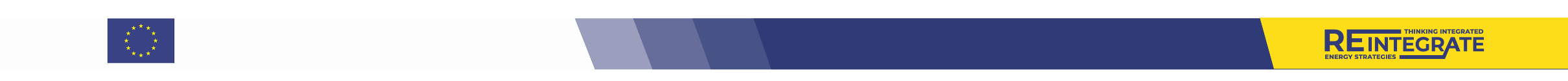 The RE-INTEGRATE project has received funding from the
European Union's Horizon Europe Research and Innovation
Programme under grant agreement No 101118217.
RE-INTEGRATE Kick-off meeting - Addis Ababa - 5, 6 September 2023
[Speaker Notes: After defining the SETs, again like for every OSeMOSYS model, we move to the parameters. 
The first two parameters are needed to link a storage (e.g. DAM or Battery storage) to a technology (like hydro power plant or the battery technology). The separation between dam and hydro power plant may be more intuitive, but the separation between a battery storage and a battery technology may be less intuitive. So, why is this separation needed? Why can one not define batteries only as a storage?
The answer lies in the structure of OSeMOSYS: in OSeMOSYS, some parameters and variables are only defined and attributed to elements in the Technology SET, not to elements in the Storage SET. For example, the Production By Technology Annual variable, which may show for instance the electricity supplied annually by all the technologies, is only defined for technologies. If we do not have a battery technology, it becomes more difficult to track this. But more importantly, some other parameters like the variable cost, or constraints such as the maximum investment and maximum capacity limits are defined only for technologies. So, if we want to account for these we need again a battery technology. 
To summarise, in an OSeMOSYS model the element defined in the SET STORAGE will take care of tracking the charging and discharging and the balance of the storage, the element defined in the SET TECHNOLOGY will take care of any other part of the techno-economic representation (like all costs, operational and capacity constraints, emissions, etc.). Since the two, in reality, are one and the same (batteries are one thing, they are not split in two), we need some way to link them in the model.
The parameters which link a technology to its storage are Technology To Storage (tracking the commodity flowing from the technology to the storage for charging the storage) and Technology From Storage (tracking the commodity discharged from the storage for use by the technology). We describe their use in this slide.
Other important parameters are conversion, day split and days in day type. The need for these parameters is again justified by the structure of OSeMOSYS and it is not easy to understand their role without looking into the source code of the tool. Let us go through their descriptions.
The conversionls, conversion ld and conversionlh parameters are the least intuitive. Here why they are needed. When the user defines the time slices of the model, through the TIMESLICE set and related parameters (Year Split), no indication is given as to which time slice comes before or after another, during the year. The user may have it clear in their mind, but the optimization does not know and ’does not care’. The only attribute that matters for the timeslices is their duration, which is taken into account by the optimisation to determine the fuel use and the energy balance. If one wants to sort the timeslices into some chronological order, to track how storage is charged and discharged at consecutive times during one year, one needs to somehow put tags on the timeslices. These tags may indicate that the timeslice e.g. called S11 comes before the S12, because in the modeller’s mind S11 is supposed to be the morning of season 1 and S12 is supposed to be the afternoon of season 1. The Conversion ls, ld, lh precisely add these tags.]
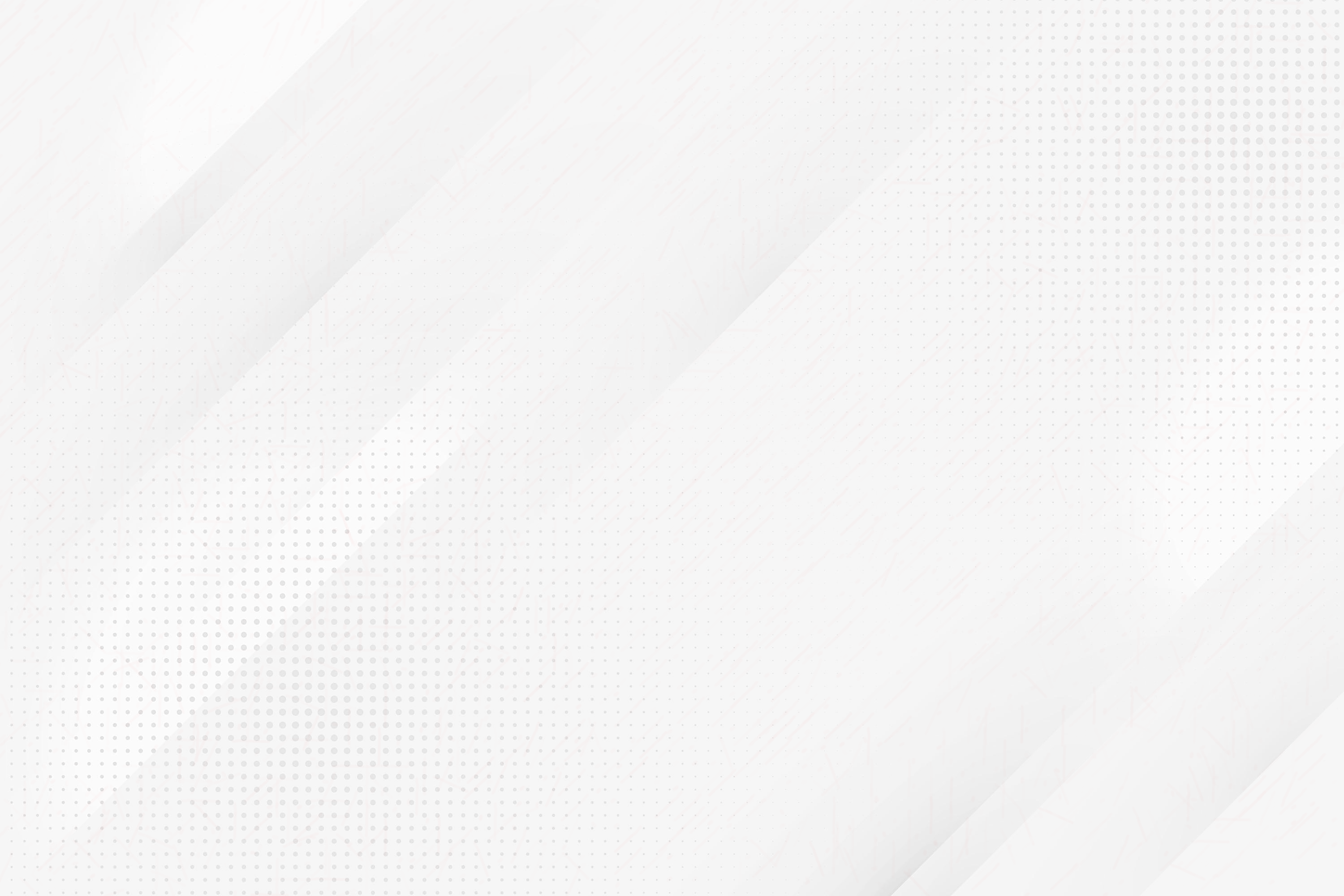 Implementation 1 – Reference Energy System
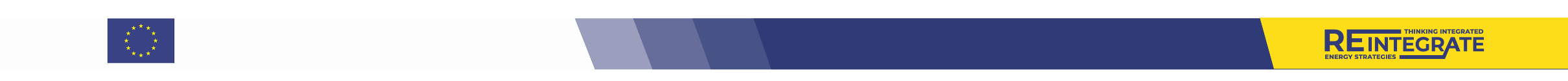 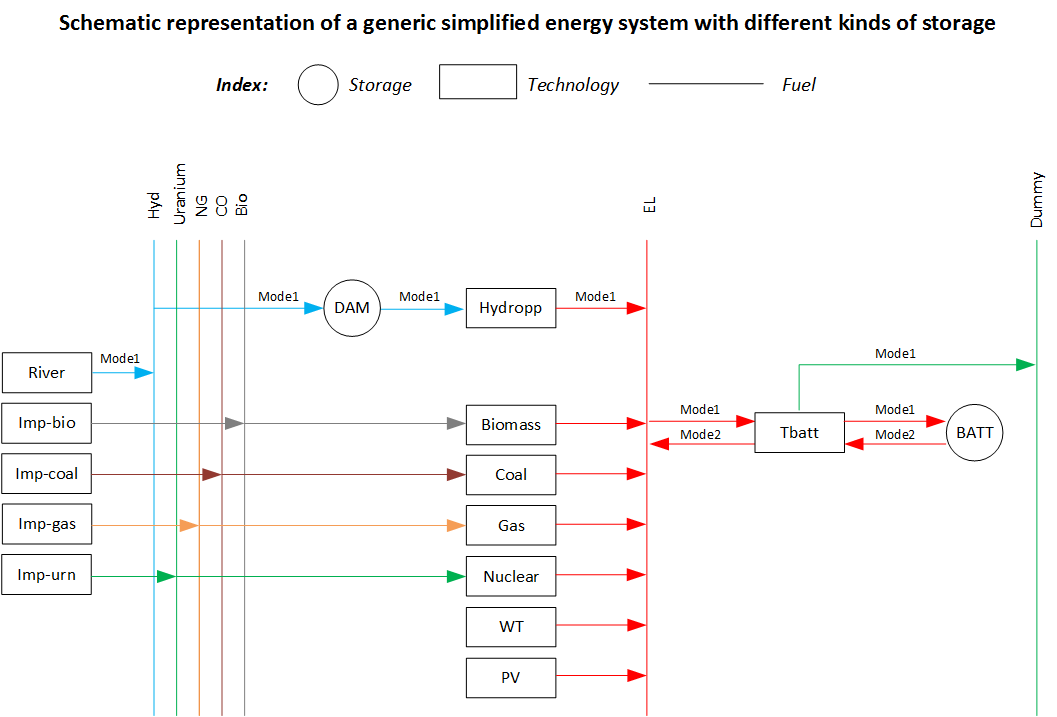 DAM to be added to set STORAGE

param TechnologyToStorage [region1, River, DAM, 1] = 1;

param TechnologyFromStorage [region1, Hydropp, DAM, 1] = 1;
BATT to be added to set STORAGE

param TechnologyToStorage [region1, Tbatt, BATT, 1] = 1;

param TechnologyFromStorage [region1, Tbatt, BATT, 2] = 1;
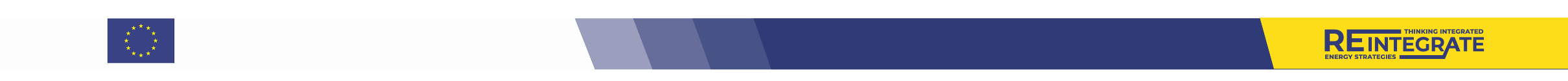 The RE-INTEGRATE project has received funding from the
European Union's Horizon Europe Research and Innovation
Programme under grant agreement No 101118217.
RE-INTEGRATE Kick-off meeting - Addis Ababa - 5, 6 September 2023
[Speaker Notes: Coming back to the figure shown previously, we can now point out the two storages and how they are included in the model.
IF the structure of the model and the direction of the flows of commodities to and from the storages are to be like the one represented in this scheme, we will need to define the following:
For the dam, we need to add DAM to the SET STORAGE; then we need to define the parameter TechnologyToStorage, for the technology River (which produces the commodity Hyd) and the storage DAM, in mode of operation 1, as 1; and the parameter TechnologyFromStorage, for the technology Hydopp and the storage DAM, in mode of operation 1, as 1.
For the battery, we need to add BATT to the SET STORAGE; then we need to define the parameter TechnologyToStorage, for the technology Tbatt and the storage BATT, in mode of operation 1, as 1; and the parameter TechnologyFromStorage, for the technology Tbatt and the storage BATT, in mode of operation 2, as 1. Note that, as opposed to the dam storage, in this case the same technology charges and discharges the storage. In this case, the storage must be charged and discharged in two different modes of operation, because in OSeMOSYS one technology cannot carry out two opposite actions in the same mode of operation.]
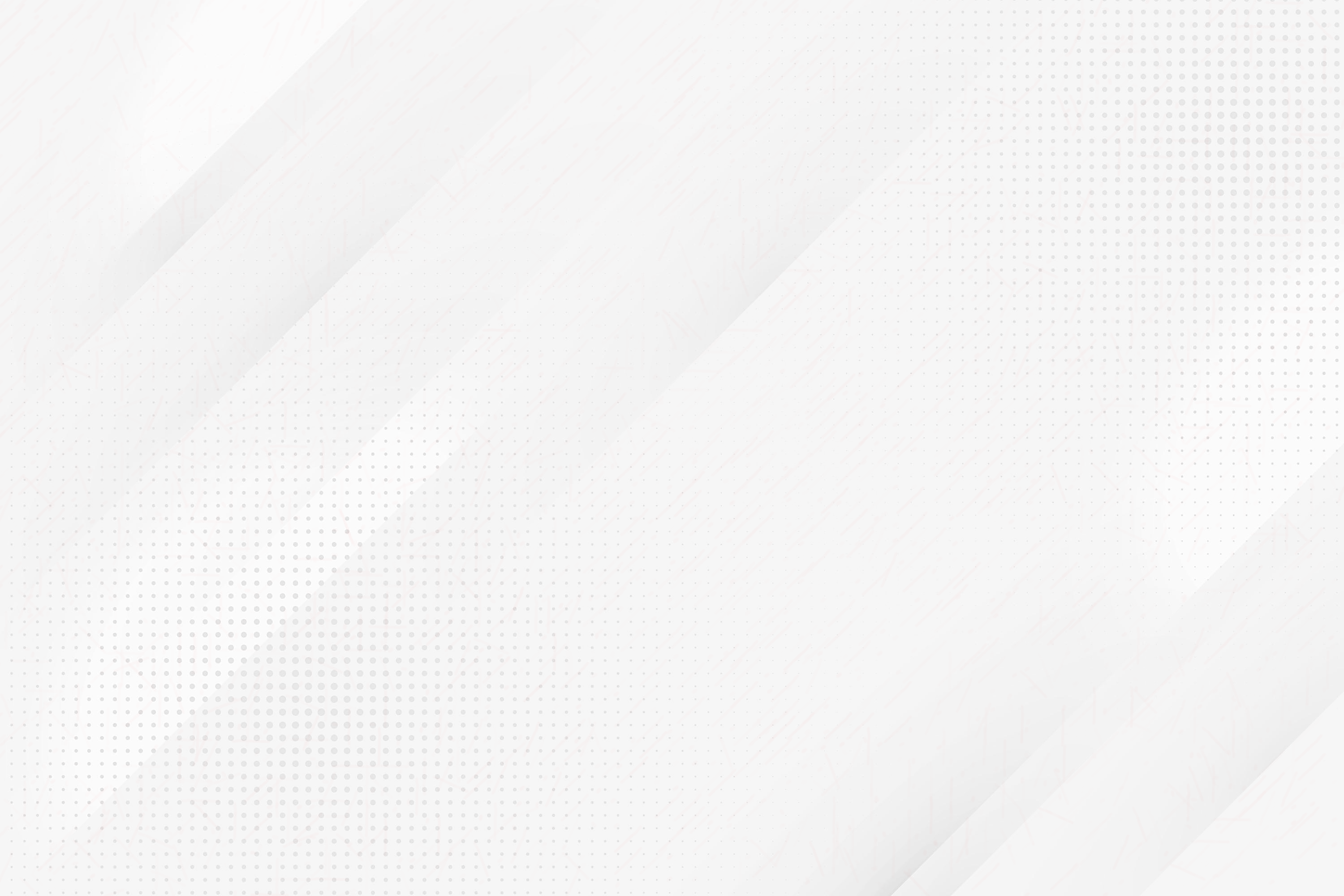 Implementation 1
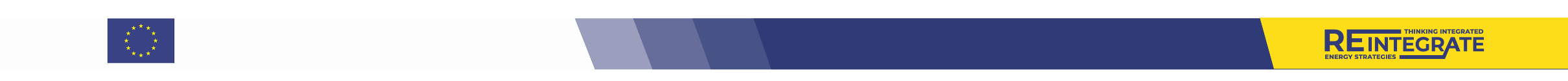 A few parameters must be defined:

The following parameters define the techno-economic characteristics of the storage option included:
StorageLevelStart – defines the starting level of the storage, in activity (e.g. energy) units;
MinStorageCharge – defines a level under which the storage will not be discharged, a fraction between 0 and 1;
OperationalLifeStorage – operational life of the storage (number of years), like for technologies;
CapitalCostStorage – defines the capital cost of the storage, in unit of money per unit of storage volume (which is the same as the unit of activity, there is no distinction between capacity and activity for storage, in OSeMOSYS);
ResidualStorageCapacity – defines the historical storage volume present from before the start of the modelling period, in unit of storage volume (same as the units of activity, so energy, in case of energy storage);
DiscountRateStorage – discount rate, applied to the storage specifically, and used in case the CapitalCostStorage is assigned.
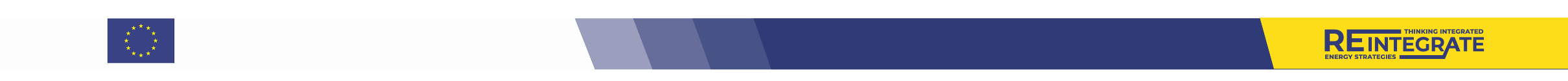 The RE-INTEGRATE project has received funding from the
European Union's Horizon Europe Research and Innovation
Programme under grant agreement No 101118217.
RE-INTEGRATE Kick-off meeting - Addis Ababa - 5, 6 September 2023
[Speaker Notes: If the SETs and parameters shown previously are correctly defined, the model should run, and potentially make use of the storage (if cost-optimal and if within the limits potentially imposed previously by the user on the related technologies).
Here a list of additional parameters that the user can define, which assign techno-economic characteristics and operational limits to the storages.

For the Capital Cost Storage parameter, it is important to note that, in case the user has defined e.g. battery storage in the way shown before and has assigned a capital cost to the battery technology, adding a capital cost also on the storage may lead to double accounting. The user must pay attention to this.

This set of parameters is not exhaustive. It shows the parameters that are needed for implementing storage using the Master code of OSeMOSYS from the GitHub repository at the time of writing this presentation (v 1.0.1, commit a38373b). However, there are already at this time, and there will be branchings of this formulation where some of these parameters are modified or deleted. UNDESA has created a modified version of this formulation for v5.0 of the user interface they created for OSeMOSYS, deleting some of the parameters. The AlternateStorageCode branch on the OSeMOSYS GitHhub repository constitutes another modified version.

However, all these are different flavours of the same implementation and the basic philosophy and structure of the implementation does not change.]
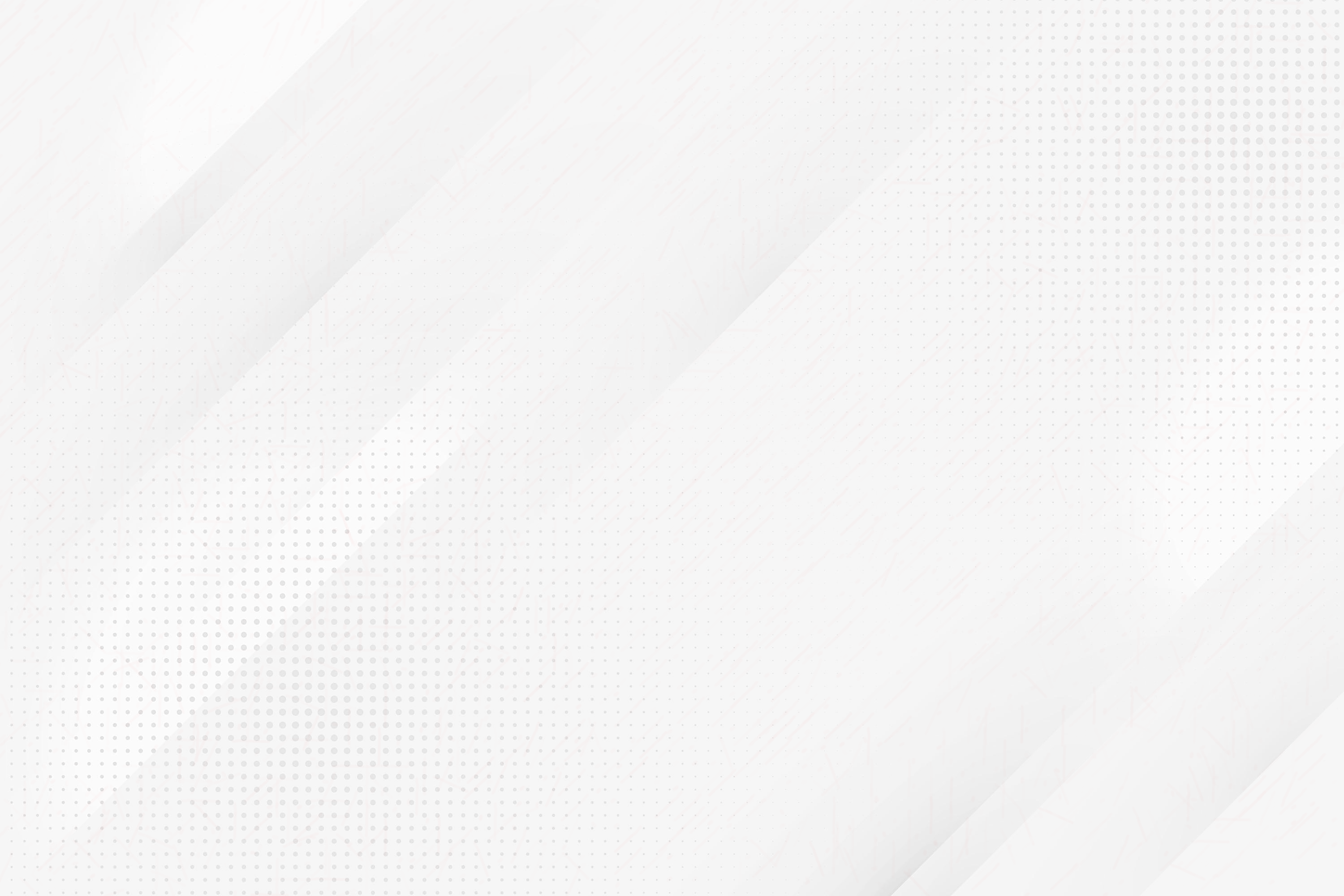 Implementation 1 – Other notes
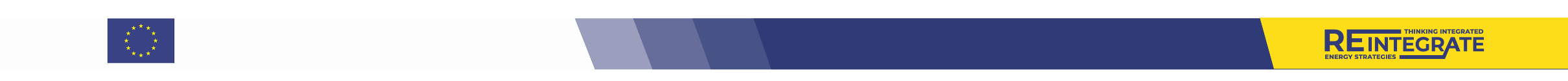 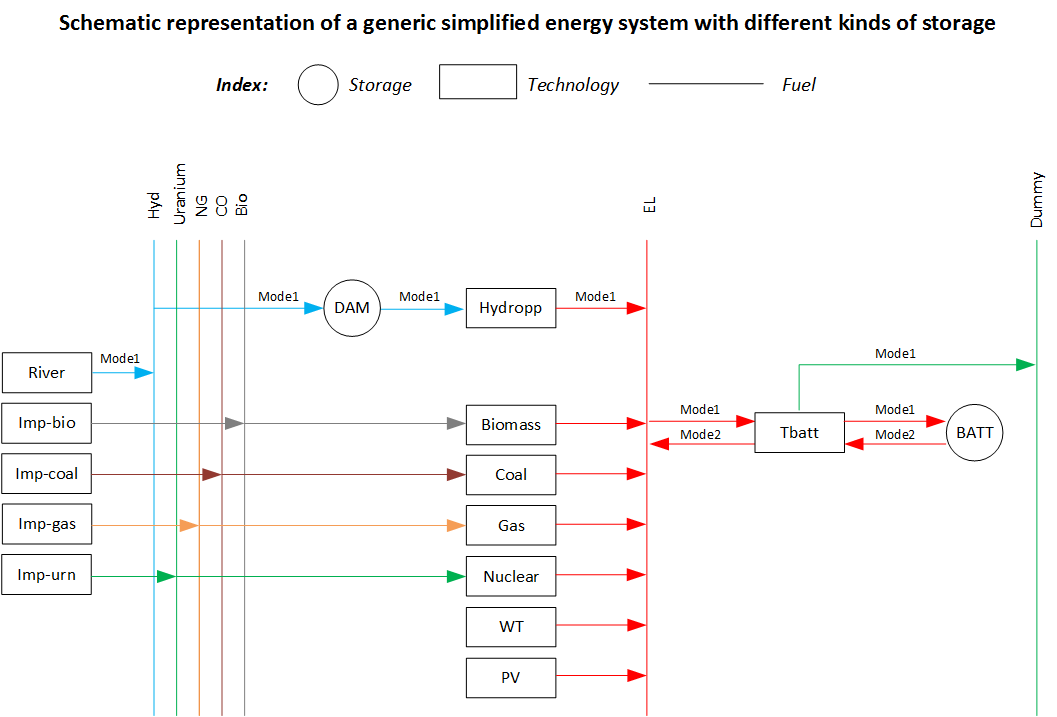 For mode 1, an input needs to be defined for Tbatt so that it may take the commodity to be stored from somewhere. The output of Tbatt is already defined by the parameter TechnologyToStorage. Nothing else is needed. However, to better track how much commodity is stored, the user may define a dummy output in the same mode.

For mode 2, the user needs to define an output commodity for Tbatt, so that it may deliver the commodity taken from the storage wherever needed. The input of Tbatt in mode 2 is already defined by TechnologyFromStorage and should not be redefined.
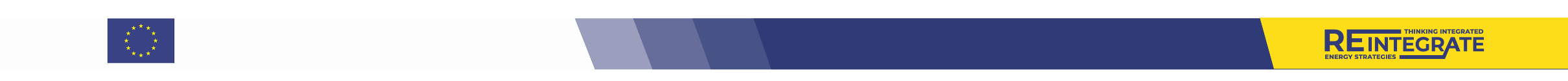 The RE-INTEGRATE project has received funding from the
European Union's Horizon Europe Research and Innovation
Programme under grant agreement No 101118217.
RE-INTEGRATE Kick-off meeting - Addis Ababa - 5, 6 September 2023
[Speaker Notes: One last important element is worth explaining for this implementation. It concerns the technology that is linked to the storage. For that technology, for the storage to work, inputs and outputs need to be carefully defined in two modes of operation. IF for example the user wants a dynamic like the one in this scheme to be represented in the model, they should consider the following:
In the mode of operation that feeds the storage (for which the parameter TechnologyToStorage is defined), in this example mode 1, an input commodity must be defined via the InputActivityRatio. That will ensure the commodity is taken from the system in a certain time slice and stored, if needed. 
In the same mode of operation the technology does not need an output. The storing of the commodity is already taken into account by the parameter TechnologyToStorage (which we assume has been defined properly). The user may define an output commodity with an outputactivityratio that is the same as the TechnologyToStorage parameter, with the sole purpose of tracking the technology that is stored. Otherwise, it becomes a bit tricky to track that commodity.
In the mode of operation that takes from the storage (for which the parameter TechnologyFromStorage is defined), in this example mode 2, and input commodity should not be defined. The input is already taken into account by the TechnologyFromStorage parameter. Defining an input in this mode can lead to an error.
In the same mode of operation, an output must be defined, which represents the commodity that is delivered back to the system after discharging the storage. If this output is not defined, the technology cannot discharge the storage and it becomes useless.]
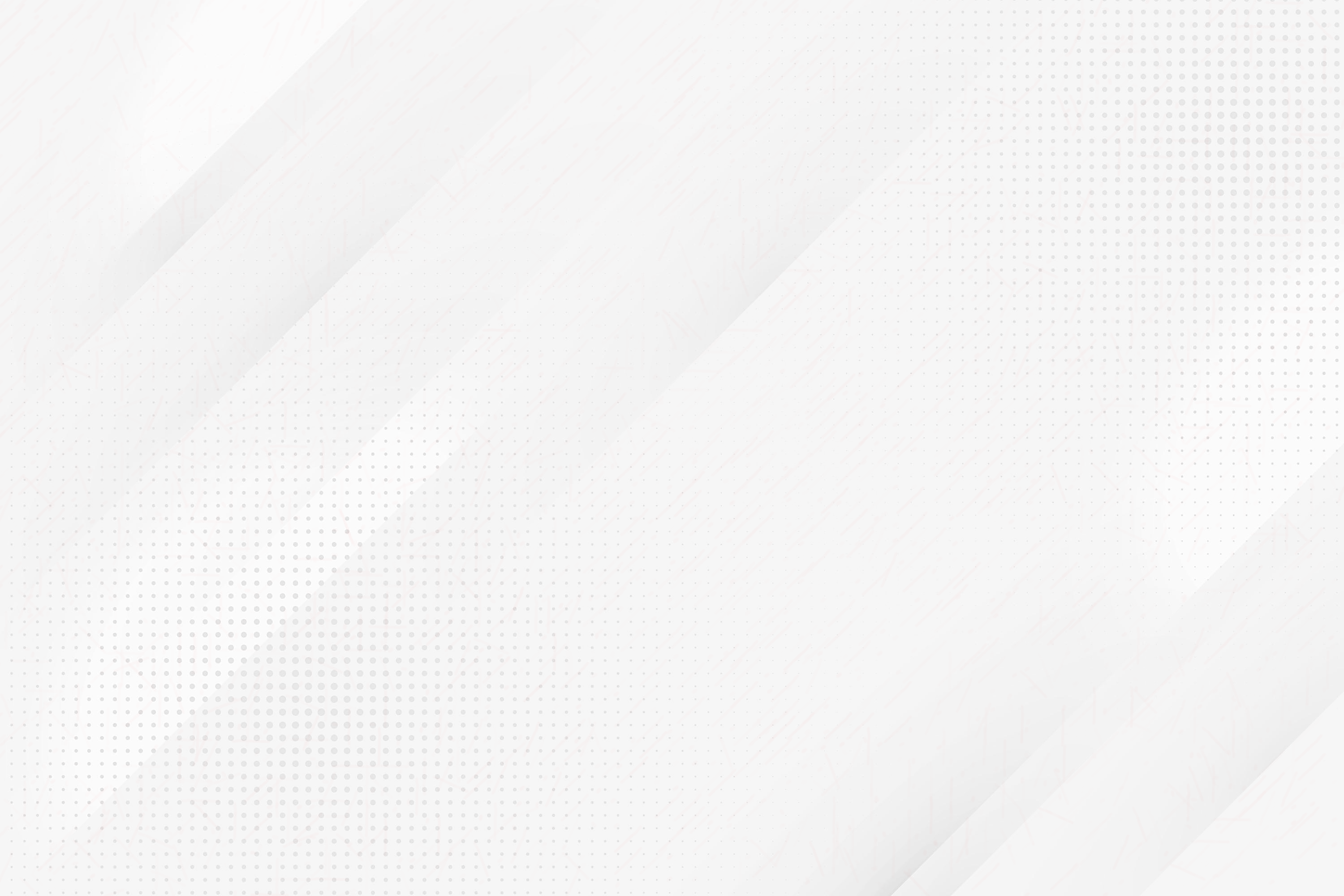 Implementation 1 – Results
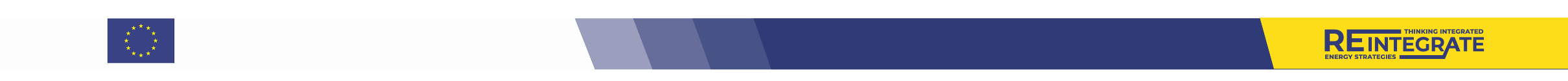 The main variables related to storage are:

Accumulated New Storage Capacity (r in REGION, s in STORAGE, y in YEAR)  it tracks accumulated new storage capacity (storage volume units – same as the activity units, so energy in case of energy storage)

Net Charge Within Day (r in REGION, s in STORAGE, ls in SEASON, ld in DAYTYPE, lh in DAILYTIMEBRACKET, y in YEAR)  it tracks how much storage gets charged every part of one single day, by splitting the duration of the time slices (storage volume / energy units)
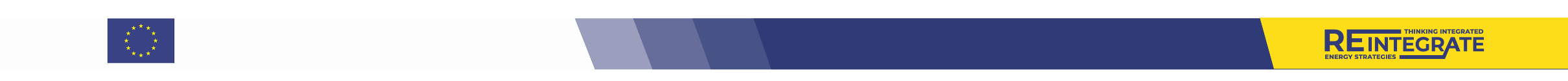 The RE-INTEGRATE project has received funding from the
European Union's Horizon Europe Research and Innovation
Programme under grant agreement No 101118217.
RE-INTEGRATE Kick-off meeting - Addis Ababa - 5, 6 September 2023
[Speaker Notes: We list two key output variables that the modeller may want to check when applying this implementation of storage in OSeMOSYS:
Accumulated New Storage Capacity (which, summed with the Residual Storage Capacity, gives the total storage capacity which cannot be exceeded by the storage volume in any moment);
Net Charge Within Day - this is perhaps the most important variable; it reports how much the storage gets charged in those hours pertaining to a certain time slice for one specific day; it can in principle have different values for every daily time bracket, every day type and every season; if negative, it indicates a net discharge of the storage during those hours; if positive, it indicates a net charge.

Note that the Net Charge Within Day refers to a different concept of time than what represented by a time slice-dependent variables like the Production by Technology. This is most easily understood with an example: if a timeslice represents the hours from 8 to 11 AM of all days from October to March, its duration will be 3 hours * (31 + 30 + 31 + 31 + 28 + 31). And its Production by Technology will represent the cumulative production in all those hours. On the contrary, the Net Charge Within Day will represent the net storage charge for 3 hours (from 8 to 11 of one day).]
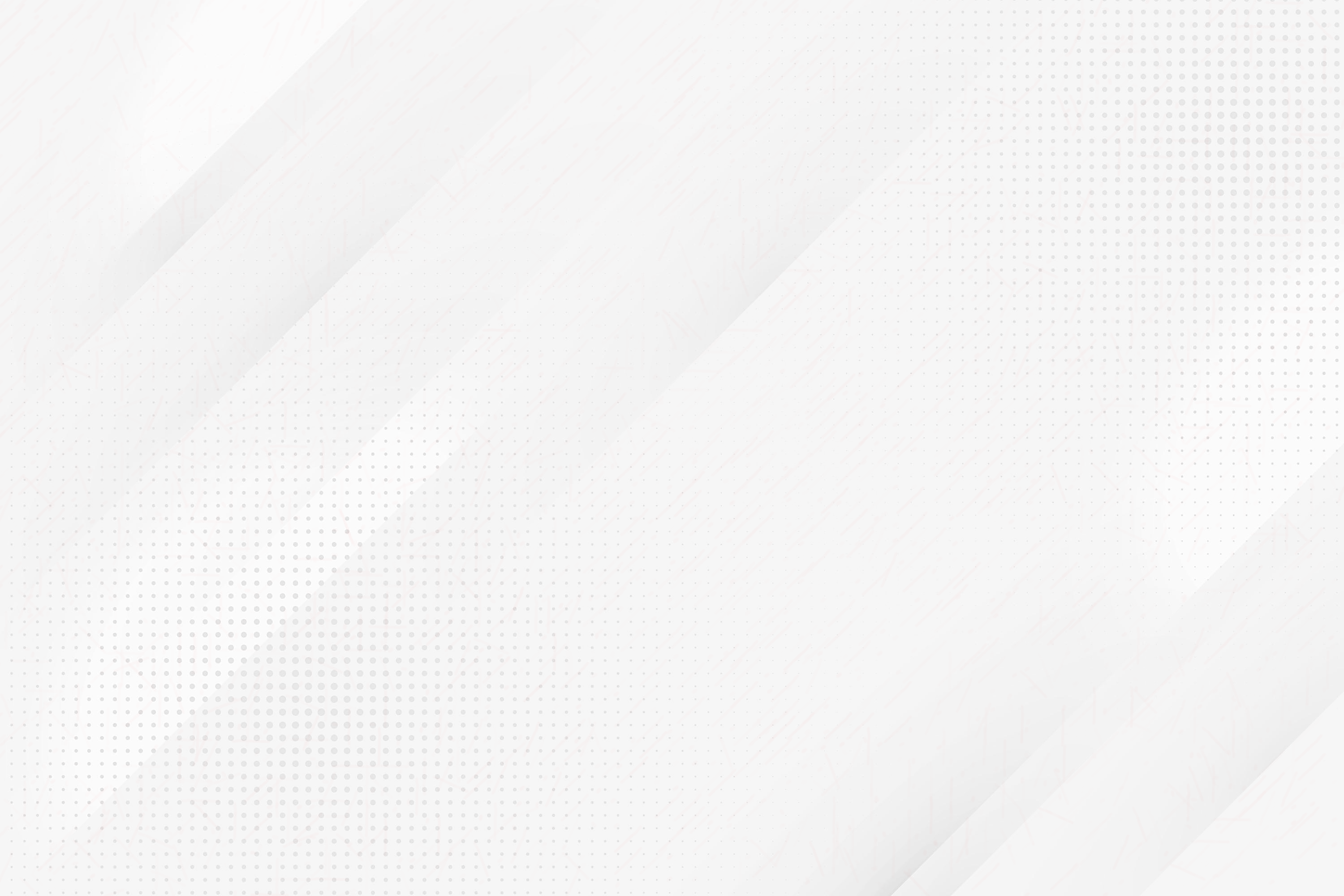 Implementation 2
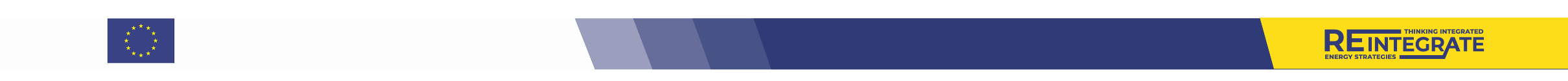 Much simpler and faster, but usable only in situations where sequential time slices are used.

An implementation in GNU MathProg:
https://github.com/KTH-dESA/Drin_Water_Energy_Nexus_Model/blob/master/osemosys_scenarios/FP05/Drin_Model_20210522.txt 
https://www.sciencedirect.com/science/article/pii/S2211467X23000482 
An implementation in PuLP:
https://github.com/OSeMOSYS/OSeMOSYS_PuLP 
https://www.sciencedirect.com/science/article/pii/S0196890423004557 

Based on: K. Kuling, T. Niet, ‘A Comparison of Two Different Methods for Modelling Storage with OSeMOSYS.’, Presented at the the 43rd International Association for Energy Economics Conference
It assumes that the user defined sequential time slices (e.g. one year divided into 2920 consecutive 3-hour parts).
Allows introduction of more articulated storage constraints (and time-dependent losses)
Appropriate for high time resolutions and cases where 1) high penetration of variable RES and 2) storage (e.g. thermal, battery or hydrogen) are needed
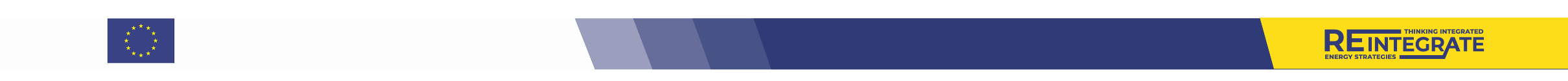 The RE-INTEGRATE project has received funding from the
European Union's Horizon Europe Research and Innovation
Programme under grant agreement No 101118217.
RE-INTEGRATE Kick-off meeting - Addis Ababa - 5, 6 September 2023
[Speaker Notes: The second implementation that has come up is one that stems from one key assumption: the user defined sequential time slices. For example, the user has divided one year into 2920 consecutive 3-hour time slices. The time slices in this case need to be named as numbers, where consecutive numbers represent consecutive time slices. For example, the time slice named ’1’ represents from 00:00 to 03:00 of Jan 1st, ’2’ represents from 03:00 to 06:00 of Jan 1st, and so on, until time slice 2920 representing from 21:00 to 24:00 of Dec 31st.
Making this assumption simplifies the formulation of storage in OSeMOSYS significantly, because all the SETs and parameters that were needed to segment time and associate time slices to specific seasons, days and hours are not needed anymore. This also opens the door for more articulated storage representations, with limited computational load. 
However, the use of sequential time slices changes significantly the way the model is constructed, and the user needs to be aware of it. It also changes the applicability of the model. A model with sequential time slices cannot have time slices that group together all the peak load hours in a year, for example. Each time slice needs to be associated with a specific moment in a year. So, such a model will need to have a much higher number of timeslices, for all the peaks to be represented.
In synthesis, a model with sequential time slices is quite a different model compared to one where time slices represent load duration. It is appropriate and powerful for more detailed representations of storage (in particular thermal and battery storage) and for models with high time resolution, but it is less suitable for more agile models that do not need storage (or only have seasonal storage) and do not need very high time resolution.]
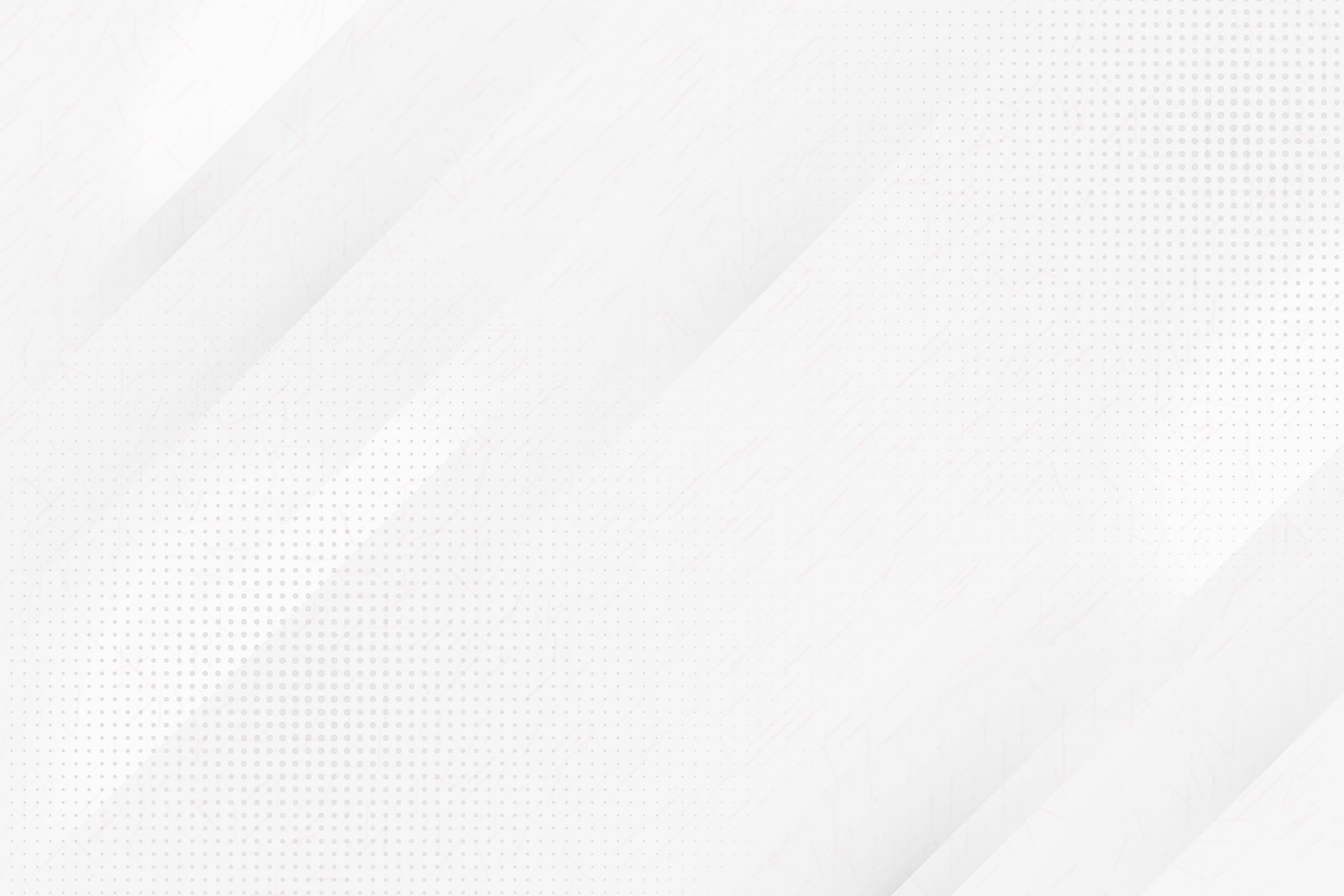 Implementation 2
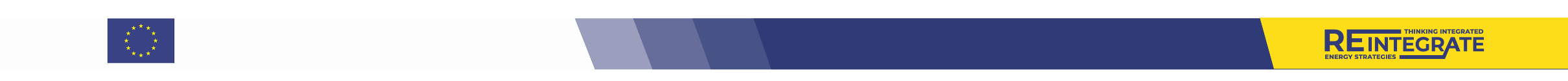 The SETs and parameters for linking technology and storage must still be defined:

STORAGE
Technology To Storage 
Technology From Storage

But: The following SETs and parameters are NOT needed in this implementation of storage:
SETs: SEASON, DAYTYPE, DAILYTIMEBRACKET
Conversion ls, ld, lh
DaySplit
DaysInDayType

This implementation of storage is based directly on the TimeSlices and therefore it is mandatory to have sequential TimeSlices to use it. Therefore, the conversion parameters, connecting each time slice to the SEASONs, DAYTYPEs, DAILYTIMEBRACKET’s  are not necessary (and not present) in this implementation
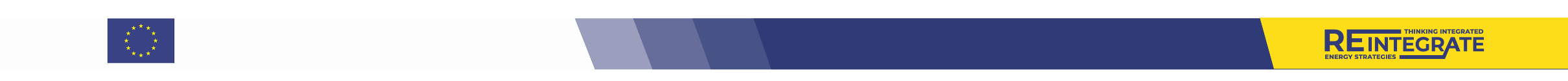 The RE-INTEGRATE project has received funding from the
European Union's Horizon Europe Research and Innovation
Programme under grant agreement No 101118217.
RE-INTEGRATE Kick-off meeting - Addis Ababa - 5, 6 September 2023
[Speaker Notes: Some SETs and parameters must still be defined in this implementation, namely the STORAGE set and the Technology To Storage and Technology From Storage Parameters. This is because the representation of technologies and storages in the model does not change.
However, all the SETs and parameters that relate to the way time is represented and segmented in the model are now discarded.
And once more, the user needs to remember that they need to think of timeslices in a different way, and define the SET TIMESLICE correspondingly (i.e. only using consecutive integers, no strings).]
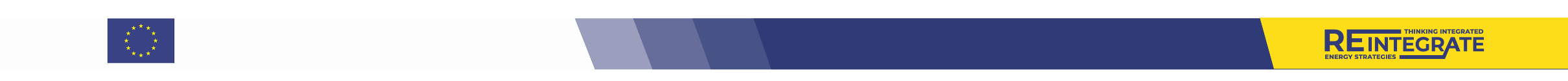 Implementation 2 – Reference Energy System
The parameters that define the techno-economic characteristics of the storage option are the same as implementation 1.
Apart from those, the following parameters can be used to define time-dependent losses for thermal storage.
StorageUvalue
  - Description: The U-value (thermal transmittance) of the storage system.
  - Usage: Measures how well the storage system conducts heat. Higher values indicate more heat loss.
StorageFlowTemperature
  - Description: The temperature of the fluid flowing into the storage.
  - Usage: Used to calculate the average temperature difference between the storage system and its surroundings.
StorageReturnTemperature
  - Description: The temperature of the fluid returning from the storage.
  - Usage: Used along with StorageFlowTemperature to find the average temperature within the storage system.
StorageAmbientTemperature
  - Description: The ambient temperature around the storage system.
  - Usage: The temperature difference between the storage system and the ambient environment determines the heat loss.
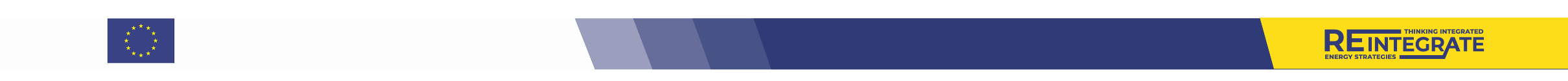 The RE-INTEGRATE project has received funding from the
European Union's Horizon Europe Research and Innovation
Programme under grant agreement No 101118217.
RE-INTEGRATE Kick-off meeting - Addis Ababa - 5, 6 September 2023
[Speaker Notes: All the parameters that define the techno-economic characteristics of storage can still be defined (that is, StorageLevelStart, MinStorageCharge, OperationalLifeStorage, CapitalCostStorage, ResidualStorageCapacity, DiscountRateStorage).
In addition, in the PULP implementation, which has been modified to allow the representation of thermal storage, more parameters can be defined, as listed in this slide. More information about this type of application and implementation is given in the related publication, linked in the previous slides and also at the end of this presentation.
Once more, we highlight that all these parameters may undergo modifications or deletion in different branchings of the related storage implementation.]
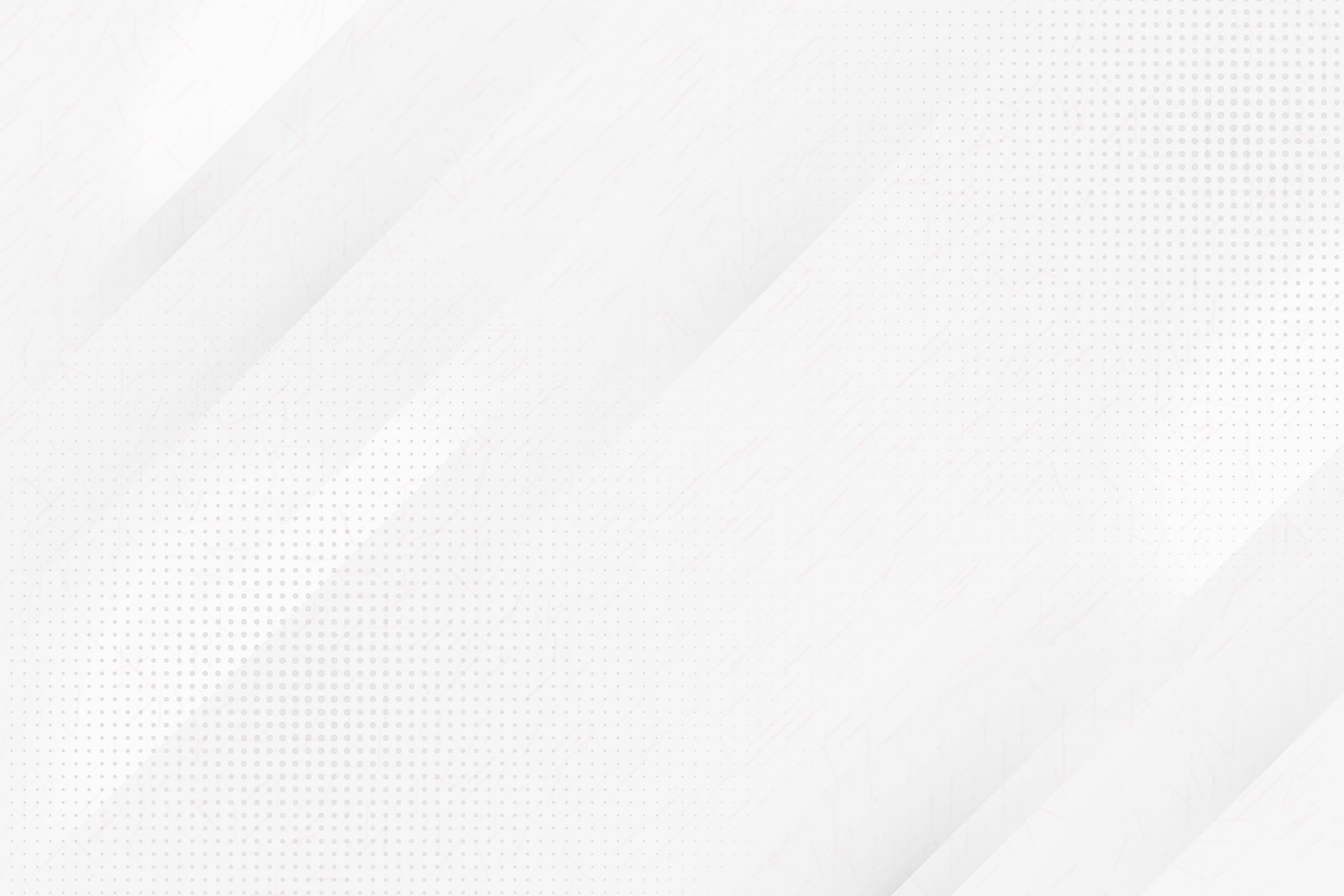 Implementation 2 – Examples
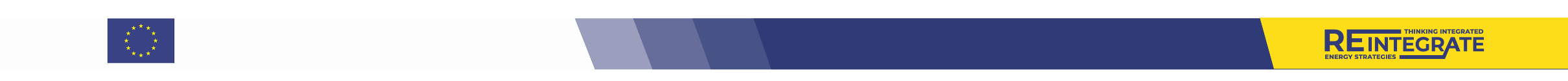 ’Elec sto’ to be added to set STORAGE

param TechnologyToStorage [region1, Grid, Elec Sto, 1] = 1;

param TechnologyFromStorage [region1, Grid, Elec Sto, 2] = 1;
’Water storage’ to be added to set STORAGE

param TechnologyToStorage [region1, Water network, Water Storage, 1] = 1;

param TechnologyFromStorage [region1, Water network, Water Storage, 2] = 1;
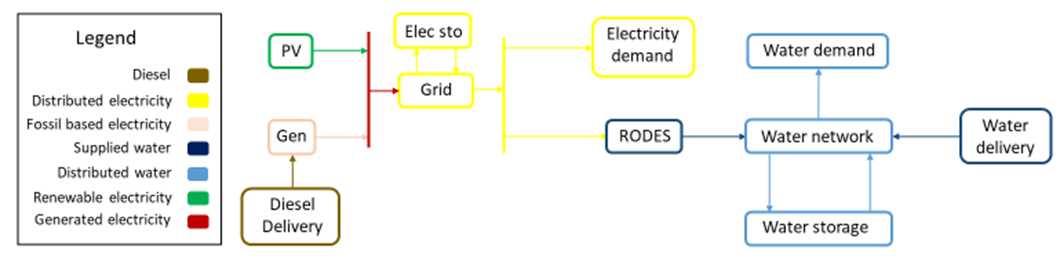 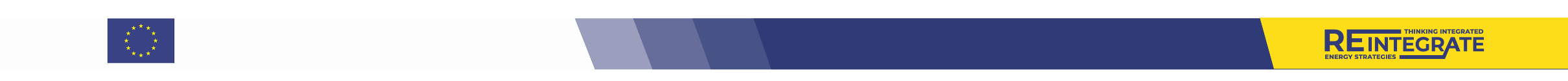 The RE-INTEGRATE project has received funding from the
European Union's Horizon Europe Research and Innovation
Programme under grant agreement No 101118217.
RE-INTEGRATE Kick-off meeting - Addis Ababa - 5, 6 September 2023
[Speaker Notes: In this implementation, the process of adding elements to the SET STORAGE and defining the TechnologyToStorage and TechnologyFromStorage is exactly the same as the first implementation.]
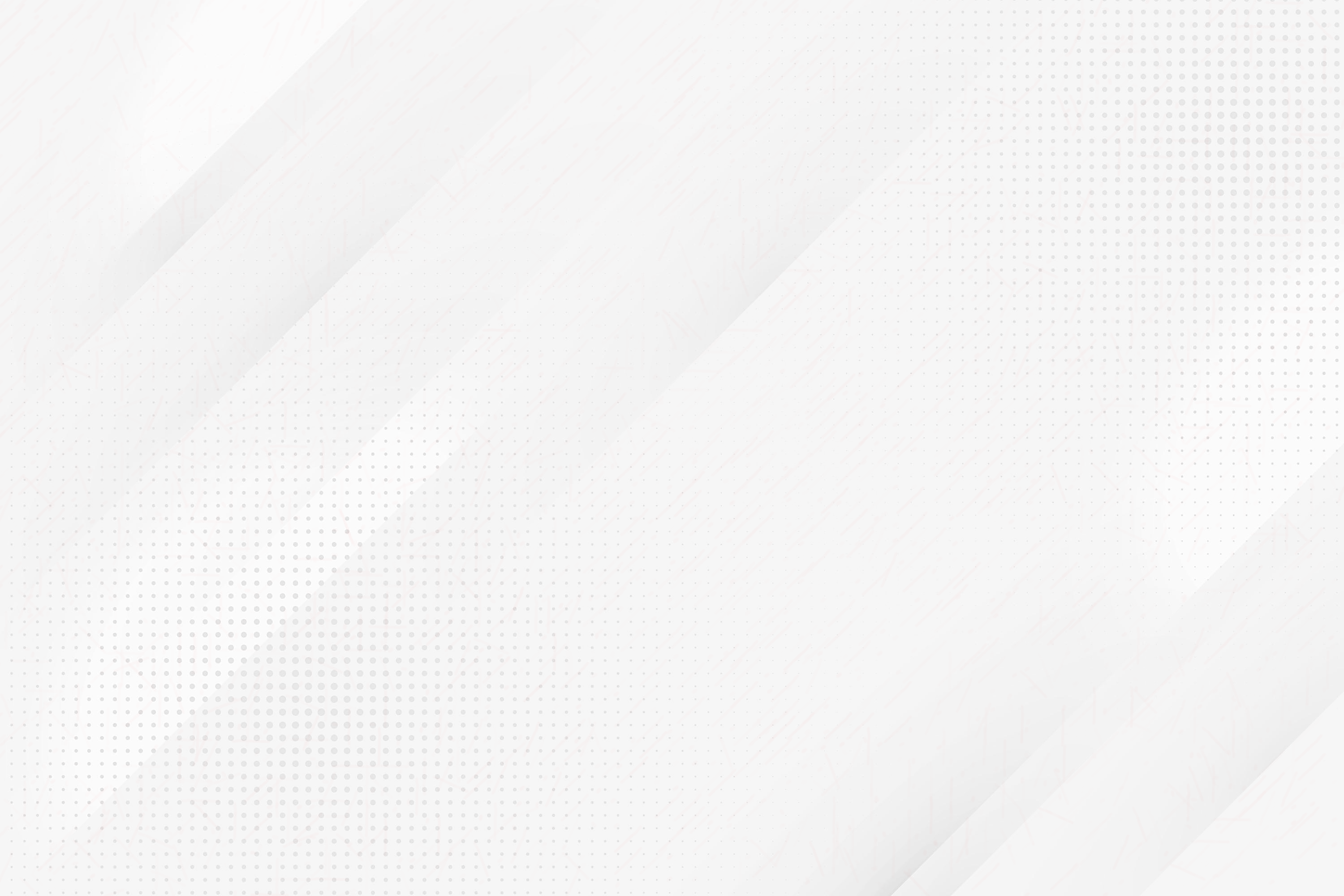 Implementation 2 - Examples
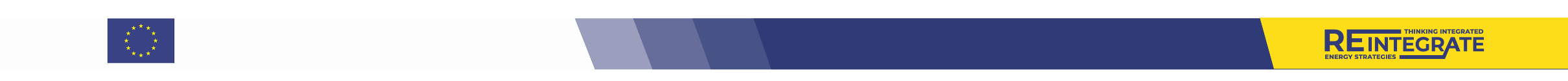 Example of an implementation of storage for the representation of cascaded hydro dam power plants in the Drin river basin.
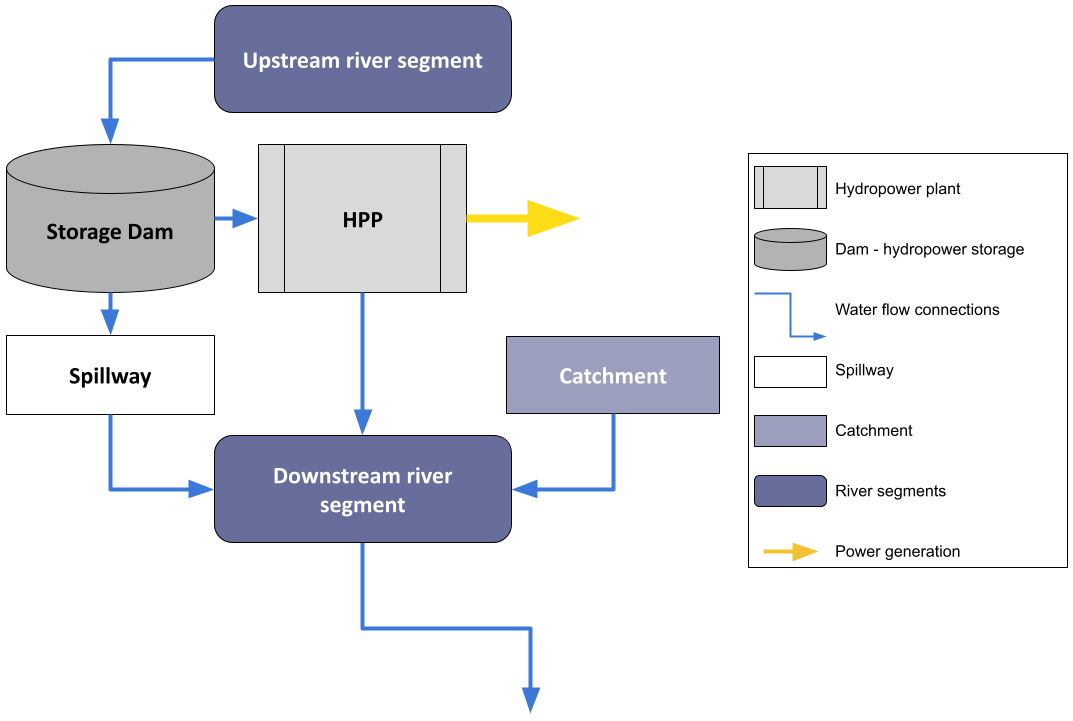 By defining the Technology From Storage parameter for different technologies, the user can define multiple uses for the stored commodity
Credits: E. Fejzic, 2024. Authors’ re-elaboration of the structure used in Almulla et al., 2023.
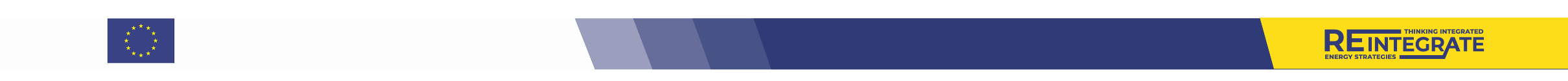 The RE-INTEGRATE project has received funding from the
European Union's Horizon Europe Research and Innovation
Programme under grant agreement No 101118217.
RE-INTEGRATE Kick-off meeting - Addis Ababa - 5, 6 September 2023
[Speaker Notes: This slide shows another example of implementation. This implementation is used by Almulla et al. (link in the slide, and reference at the end of this presentation) to represent cascaded dams and hydro power plants in the Drin river basin.
In this implementation, the Storage Dam (defined in the SET STORAGE) is connected to two technologies, the Spillway and the HPP. This is done by defining the Technology From Storage parameter for both Spillway and HPP, in mode of operation 1, and using the dam storage. The choice of the same mode of operation for the two technologies does not cause interference, because the mode of operation is specific only to the technologies (not the storage) and the technologies operate completely independently from each other.
This implementation allows for the dam to be discharged in two alternative ways, depending on what is most cost-optimal: water is either discharged through a spillway, by-passing the hydro power plant, or it is discharged to the power plant for electricity supply.
This example is shown as an indication that there are many ways storage can be represented, by using the parameters in different ways. However, this specific implementation comes with its own shortcomings, mainly related to OSeMOSYS’s optimizing behaviour (see the publication for more details). The user should be aware that after a certain level of detail it may be more appropriate to represent storage outside of OSeMOSYS with ad-hoc modelling tools.]
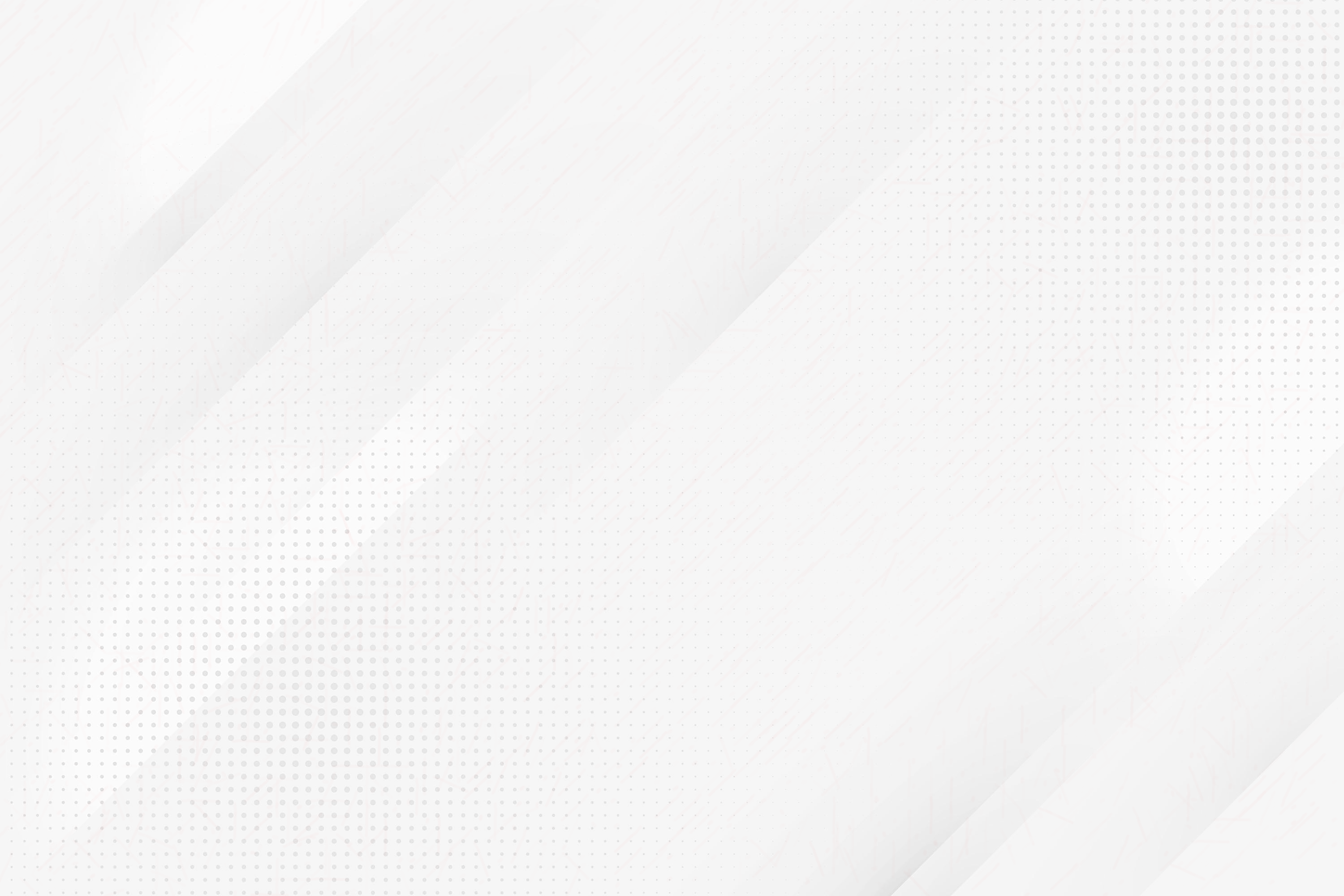 References
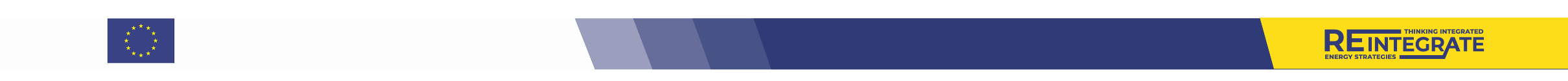 Some models that used storage:
Cyprus: https://www.sciencedirect.com/science/article/pii/S0301421517302720 
Small scale – Favignana island: https://www.sciencedirect.com/science/article/pii/S019689042201319X 
An industrial park: https://www.sciencedirect.com/science/article/pii/S0196890423004557  
Drin river basin – cascaded hydro storage: https://www.sciencedirect.com/science/article/pii/S2211467X23000482 
Concept of implementation 2 (search on Google, it will direct you to a downloadable long abstract): K. Kuling, T. Niet, ‘A Comparison of Two Different Methods for Modelling Storage with OSeMOSYS.’, Presented at the the 43rd International Association for Energy Economics Conference

More literature on storage in OSeMOSYS:
https://www.sciencedirect.com/science/article/pii/S0360544220301328?casa_token=_S05OYgr6CAAAAAA:QF8hrXD2UXUMpCpjNIlRPG3iOKZaXCLIpdkiCc3VxVJXw-4cf1lDq_IykCqjxwsUX-xsBf8bwB4
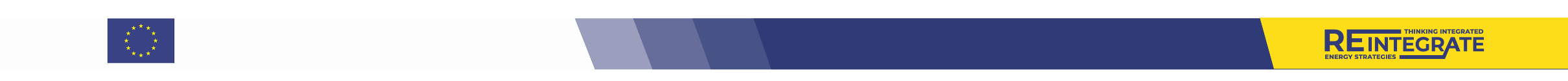 The RE-INTEGRATE project has received funding from the
European Union's Horizon Europe Research and Innovation
Programme under grant agreement No 101118217.
RE-INTEGRATE Kick-off meeting - Addis Ababa - 5, 6 September 2023
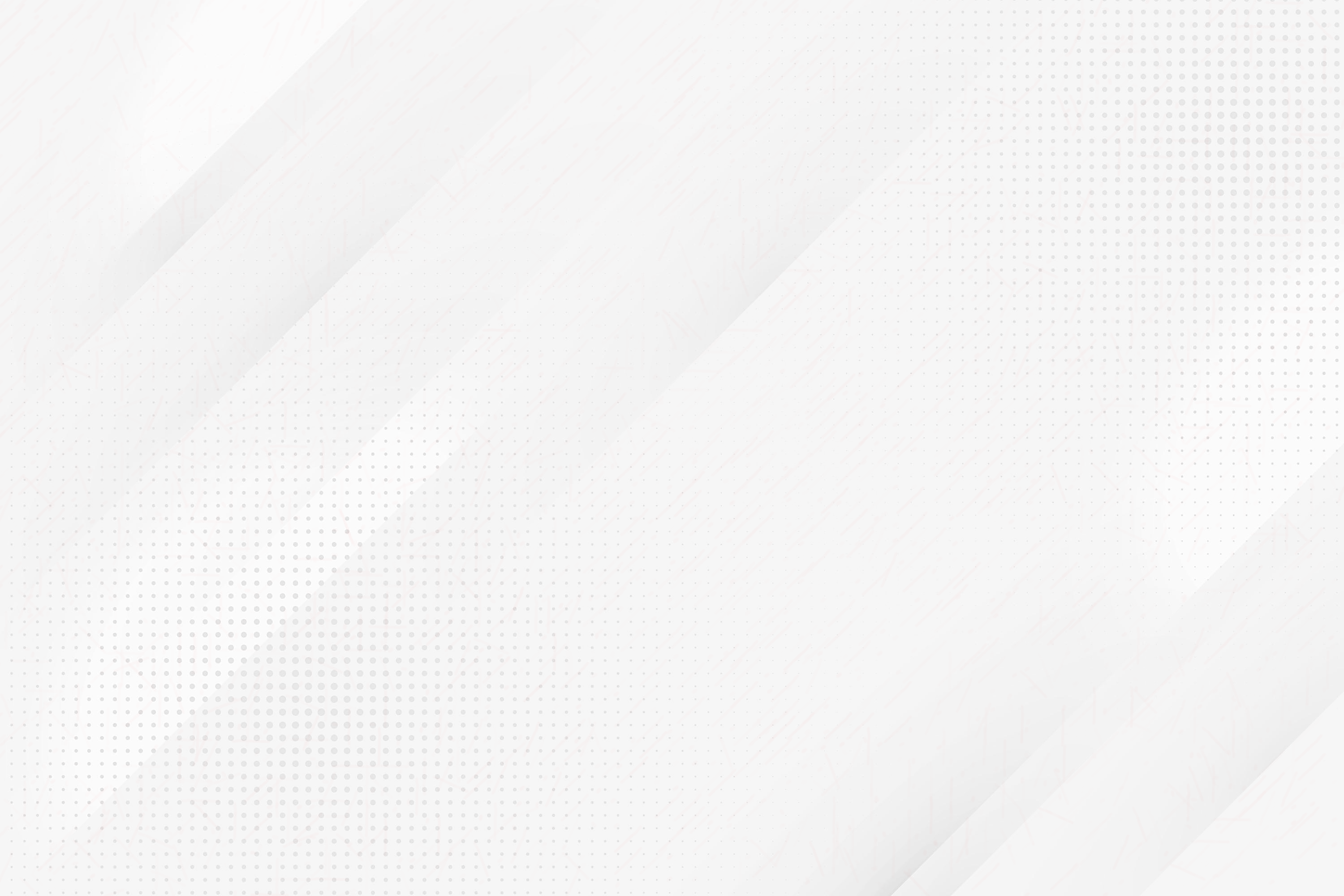 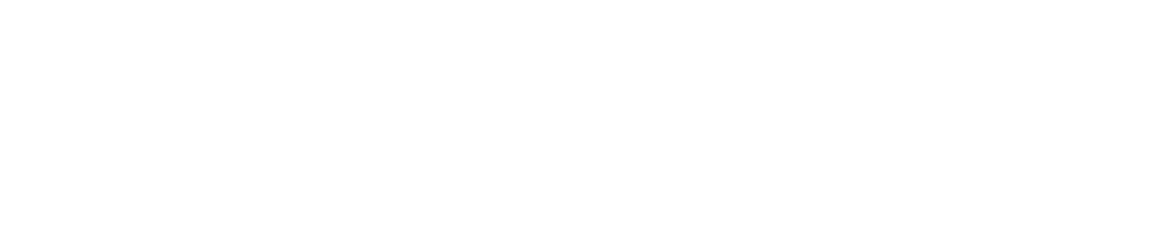 Re-integrate
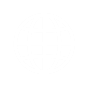 re-integrate-au.eu
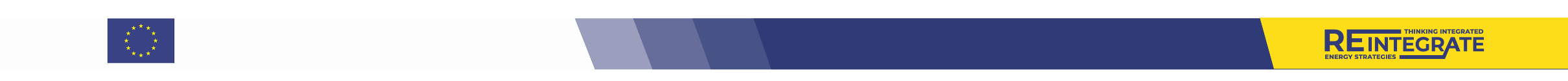 The RE-INTEGRATE project has received funding from the
European Union's Horizon Europe Research and Innovation
Programme under grant agreement No 101118217.
RE-INTEGRATE Kick-off meeting - Addis Ababa - 5, 6 September 2023